15 October 2010
Future and Prospects for Heavy Flavour Physics at LHC
Pascal Perret 
LPC Clermont
On behalf of the ATLAS, CMS & LHCb Collaboration
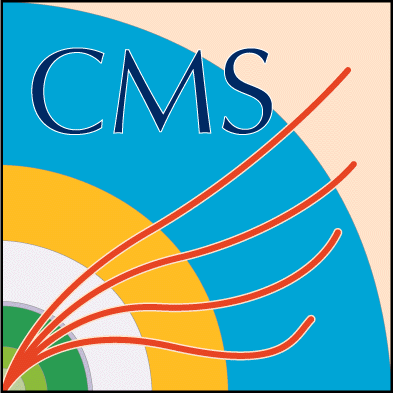 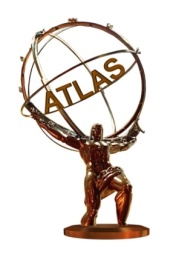 Content
The present:
LHC & Detector performances highlight 
First LHC Heavy Flavour Results
The future (selected topics)
Prospects: LHCb upgrade
Conclusions

Disclaimers:
Many topics not cover!
More details in other talks
LHC: ATLAS, CMS, LHCb
Tevatron: CDF, D0
Babar, Belle
…
Pascal Perret - LPC Clermont
15/10/2010
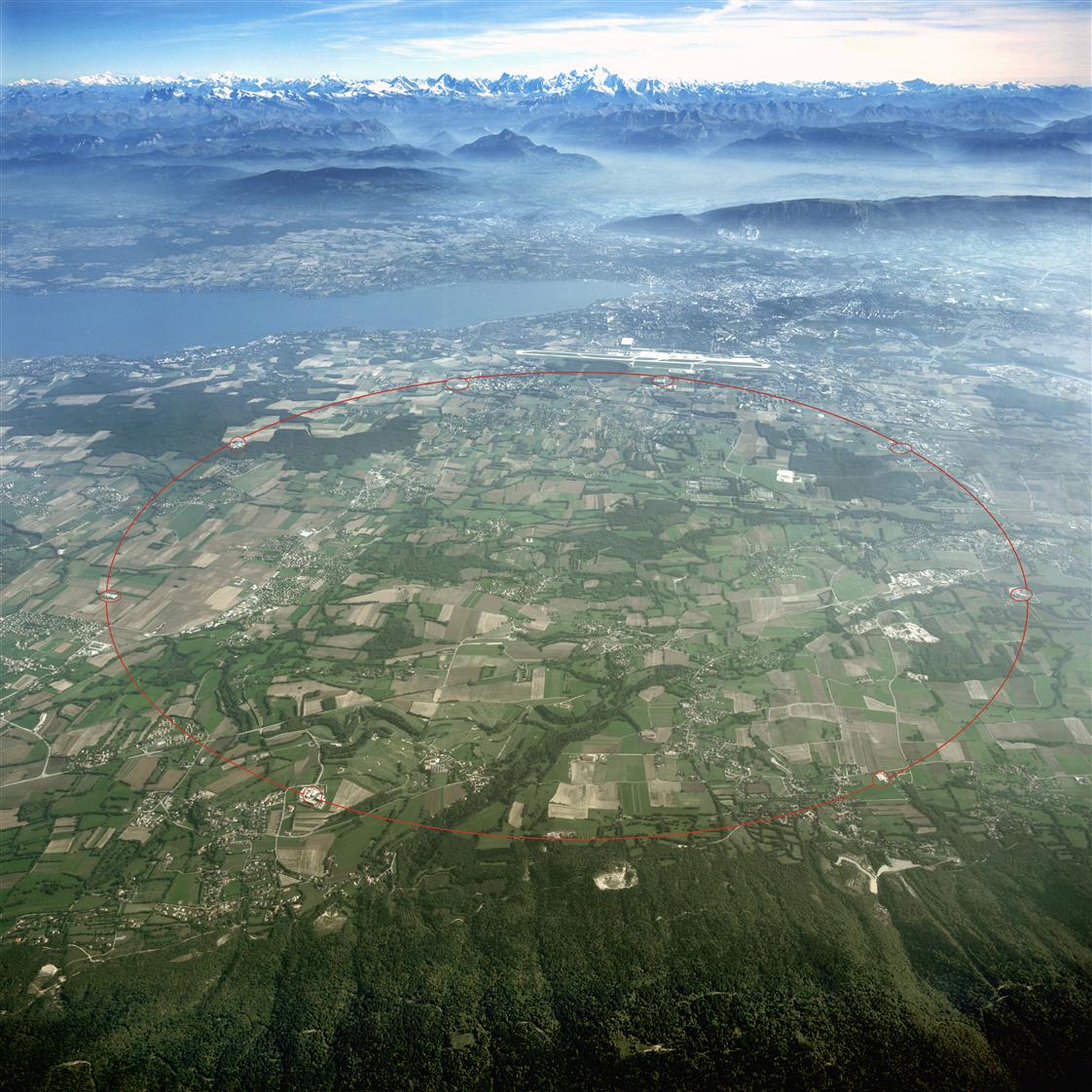 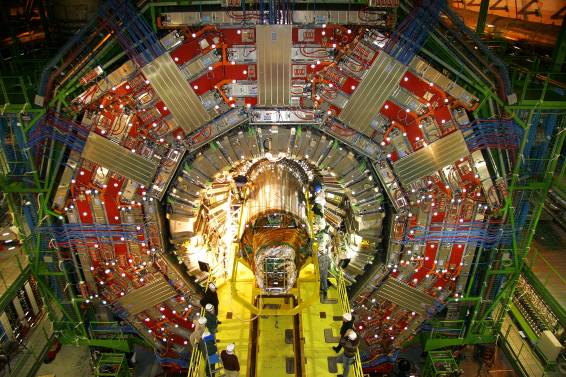 CMS
LHCb
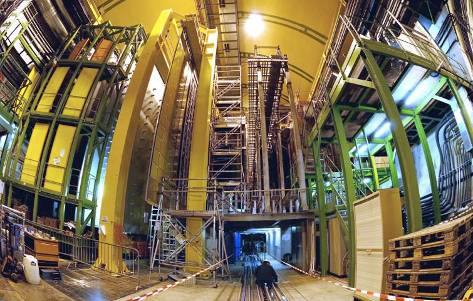 ALICE
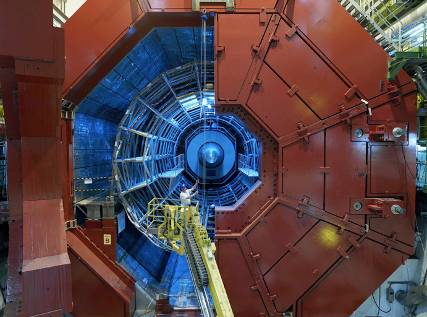 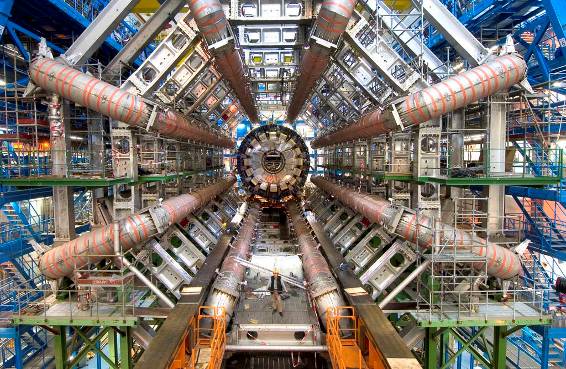 ATLAS
Mont Blanc
jet d‘eau
Geneva
lake
airport
LHCb
CERN
ATLAS
CMS
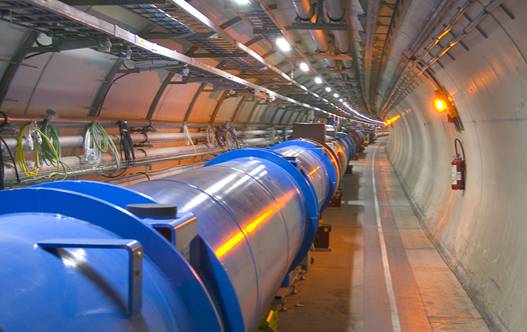 ALICE
:
27 km LHC ring
LHC Tunnel
~ 100m under ground.
B = 8 Tesla (@ 14TeV)
Operating temperature: 1.9K
Pascal Perret - LPC Clermont
15/10/2010
LHC Performance
Current program
Data taking at 7 TeV since March 2010
Alternating periods of machine LHC commissioning and physics data taking
Initial collisions with 2×1010p/bunch
Now: 1011p/bunch
Last week:
N= 248 bunches in trains with 233 bunches colliding (nominal LHC 2808/beam)
48bunches added in LHC beam each week! 
Lpeak= 1.03x1032 cm-2s-1 yesterday!
Future aims
L=1032 cm-2s-1 by end 2010: Achieved!
We should collect ~30-50 pb-1/experiment
1 fb-1 by end 2011
Excellent machine performances!
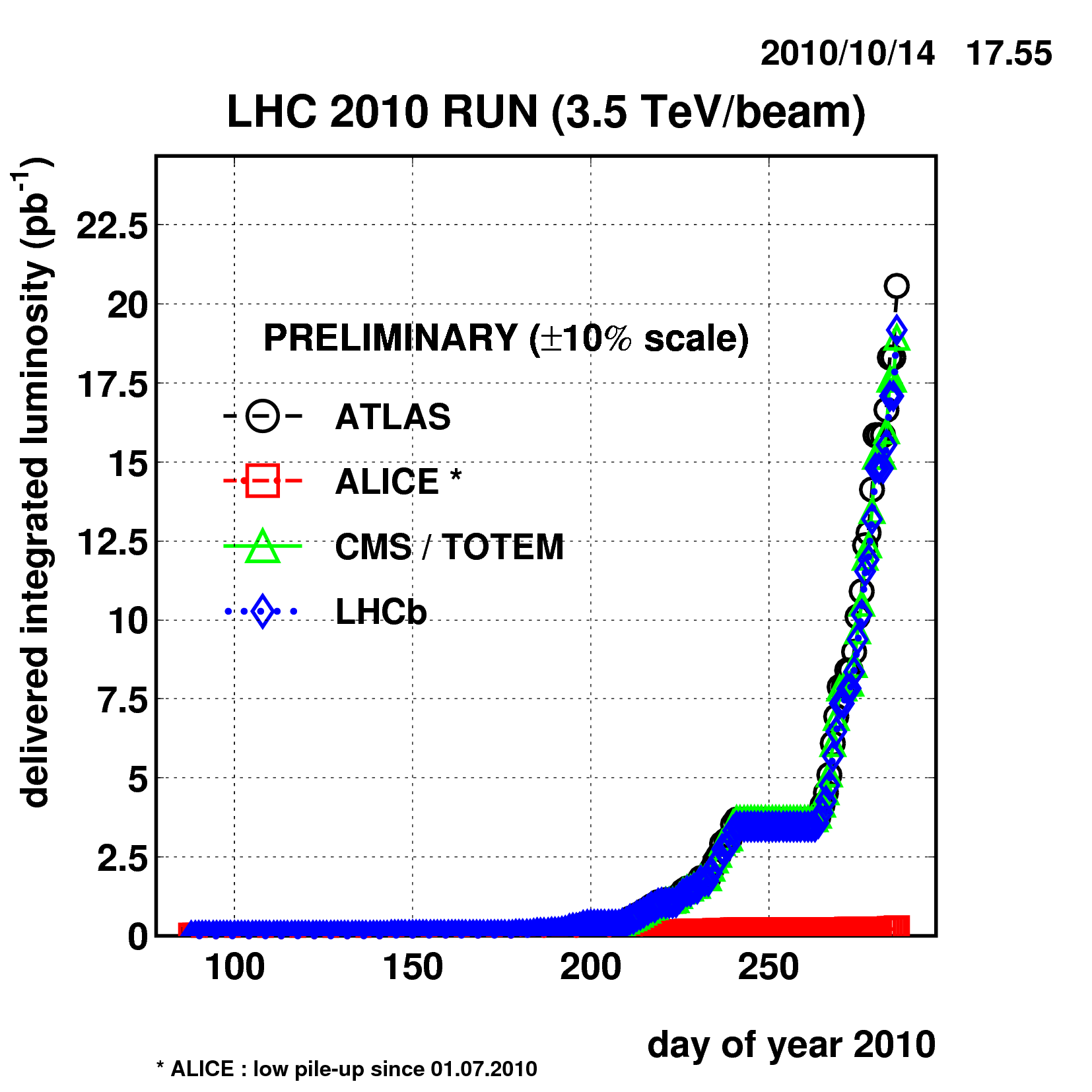 Development of Bunch Trains
Delivered luminosity increasing exponentially!
Pascal Perret - LPC Clermont
15/10/2010
LHC Performance
LHC experiments will operate at different nominal luminosities: 
ATLAS/CMS: LNominal=LLHC=1034 cm-2s-1 
LHCb: LLHCb=2x1032 cm-2s-1 
by focusing less than at ATLAS and CMS
with β* = 10 m  ~ 0.4 pp visible interactions per bunch crossing
However, the present running conditions are different:
 LHC is reaching L=1032 cm-2s-1  soon
All experiments (but Alice) are running at the same luminosity
This is close to LHCb nominal luminosity
But with fewer bunches and with β* = 3.5 m  ~ 2.0 pp visible interactions per crossing
LHCb use flexibility of trigger to adapt to actual conditions
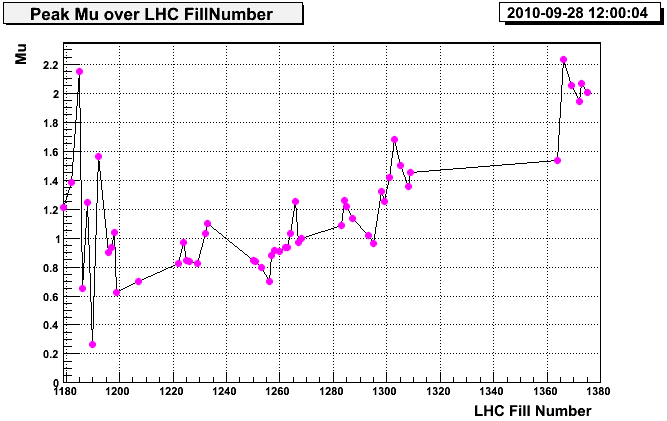 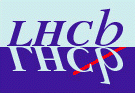 Design value
Pascal Perret - LPC Clermont
15/10/2010
Heavy Flavours @ LHC
LHC is a B- and D-mesons super factory:
Large bb cross section (~300 µb – 500 µb @ √s=7 – 14 TeV):
LHC @ 50 pb-1 [delivered per experiment]
~ 1.5 x 1010 B mesons [all species produced, B0,B+,BS,..]
~ 2.5 x1011 D mesons
B factories @ Y(4S) full statistics [delivered, Babar+Belle]:
~1.5 x109 B+,B0 mesons
~2 x 109 D mesons
However, there are also challenges:
High multiplicity of tracks (~30 tracks per unit of rapidity)
High rate of background events (σvis. Inel. ~ 60 mb at √s =7 TeV)
1/200 event contains a b quark, typical interesting BR < 10-3
Pascal Perret - LPC Clermont
15/10/2010
-
bb angular production
Heavy Flavours @ LHC
LHC is a B- and D-mesons super factory:
bb produced mostly forward/backward
Detectors have different acceptance:
ATLAS/CMS |η|<2.5
LHCb forward spectrometer covering η=[2,6]
~30% in LHCb acceptance
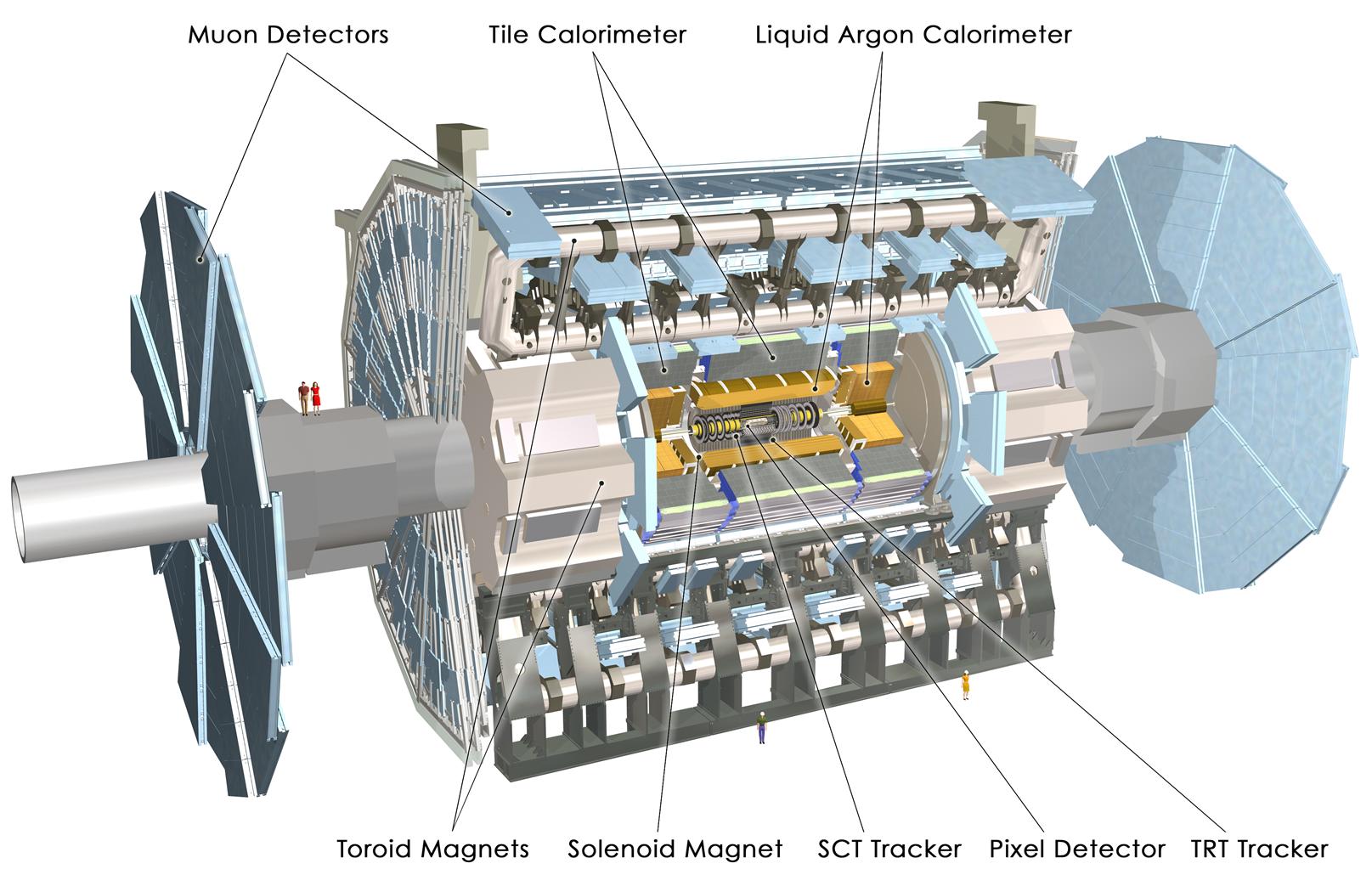 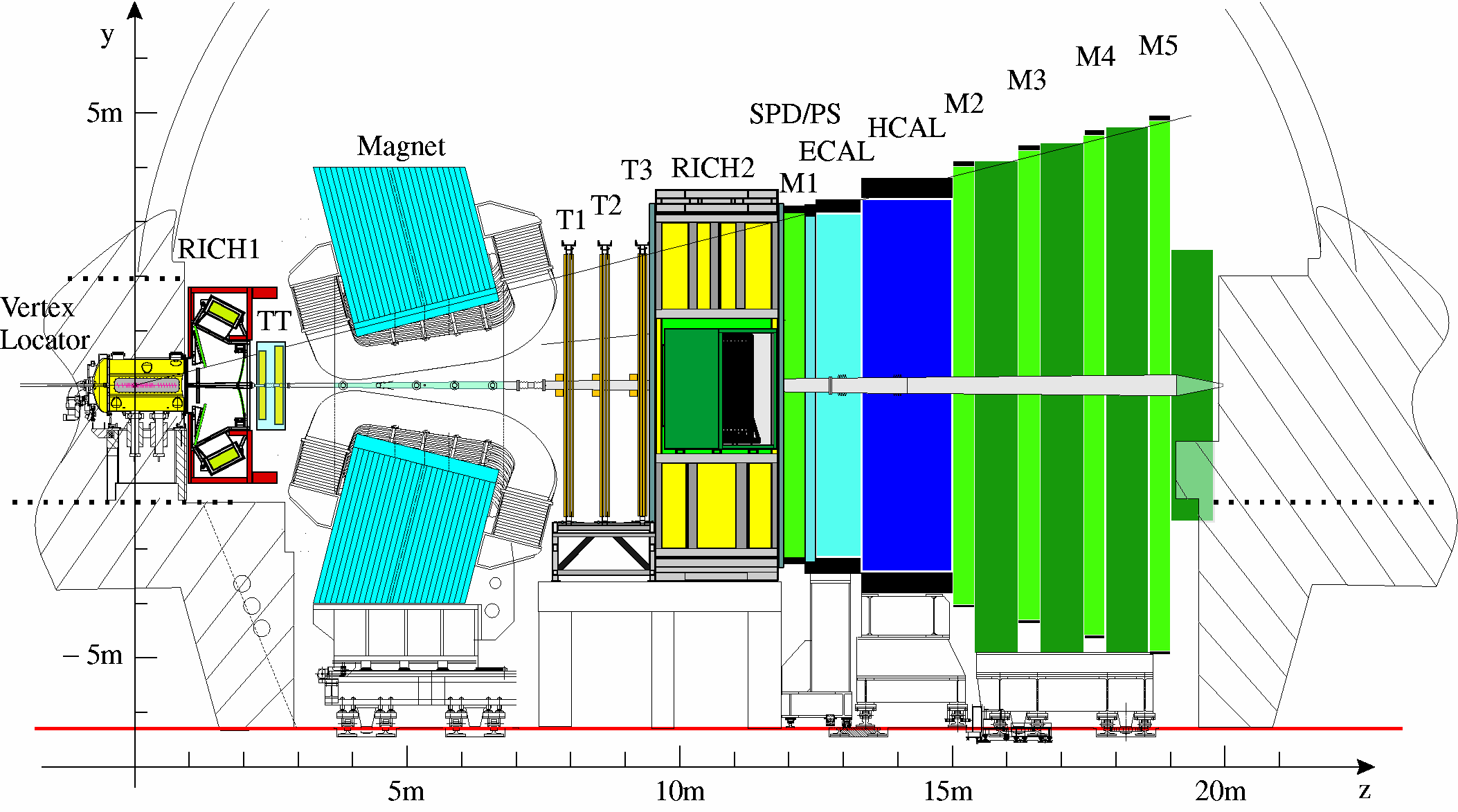 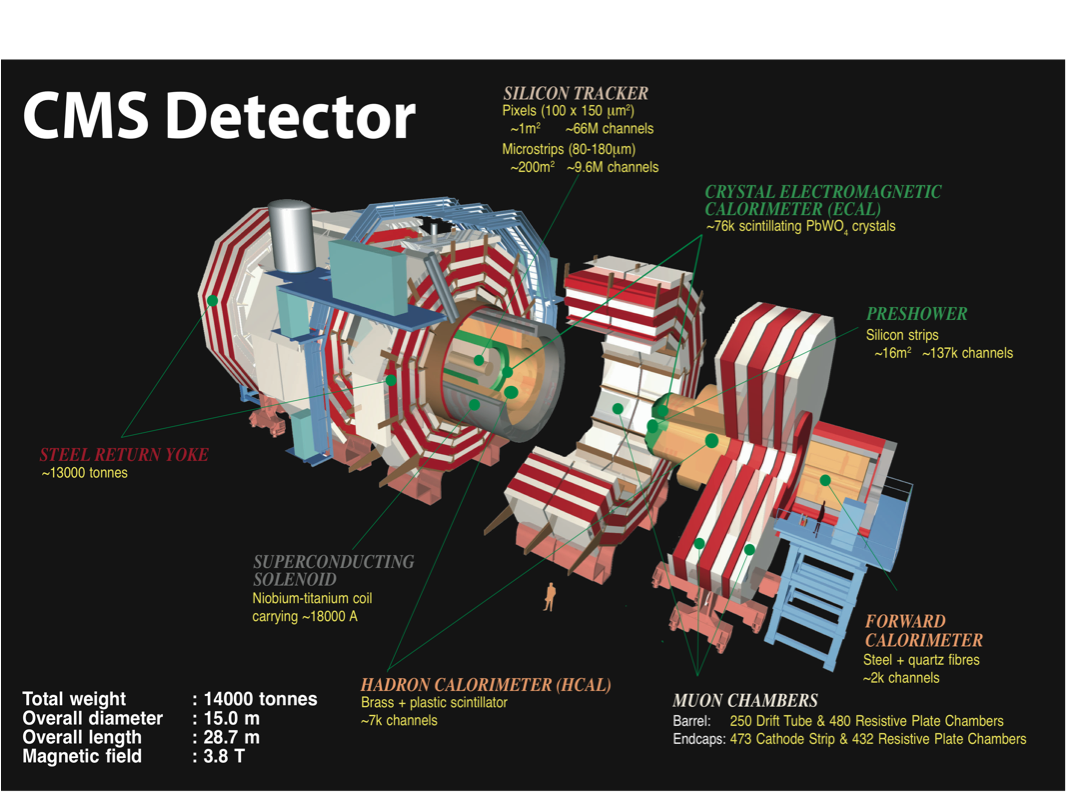 b
b
IP
IP
An efficient trigger is essential
Pascal Perret - LPC Clermont
15/10/2010
Trigger
ATLAS/CMS
Search for new physics
High pT/ET trigger or EMiss
Try to keep a “low” pT muon trigger for b-physics: single or dimuon
B-Physics is accounted for 5÷10% of total trigger resources
Event storage @ 200Hz
LHCb
Dedicated to b-physics!
Moderate pT signals in calorimeter & muon systems 
Highest pTm ~  1 GeV 
Event storage @ 2kHz (small event size)
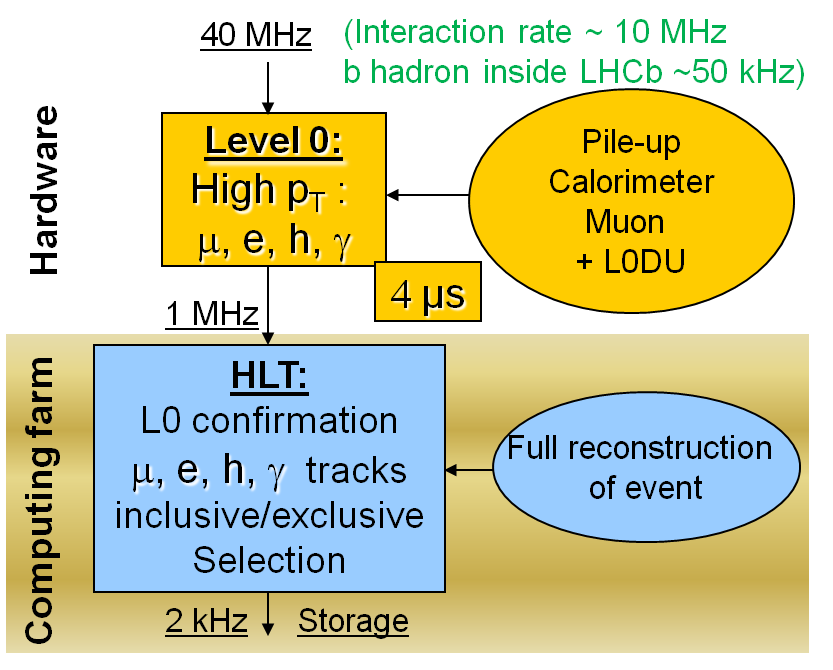 Triggers are highly configurable:
evolve to match LHC luminosity & physics requirements
Pascal Perret - LPC Clermont
15/10/2010
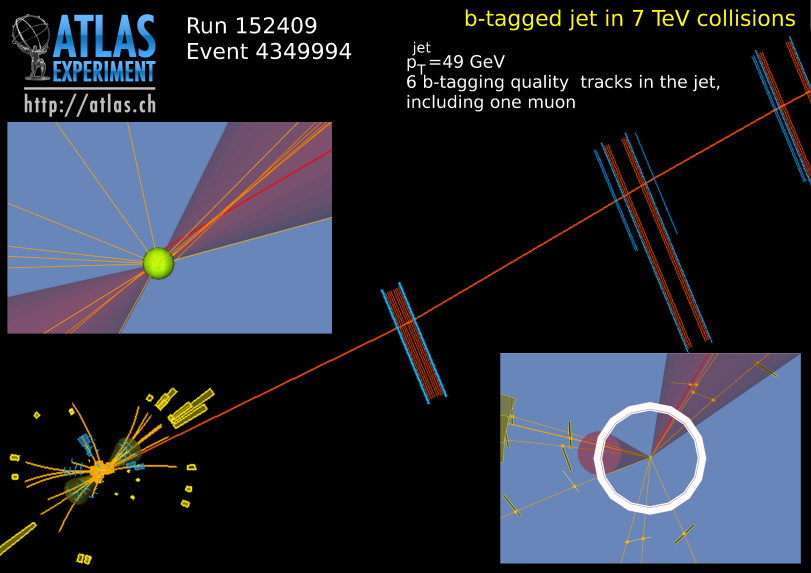 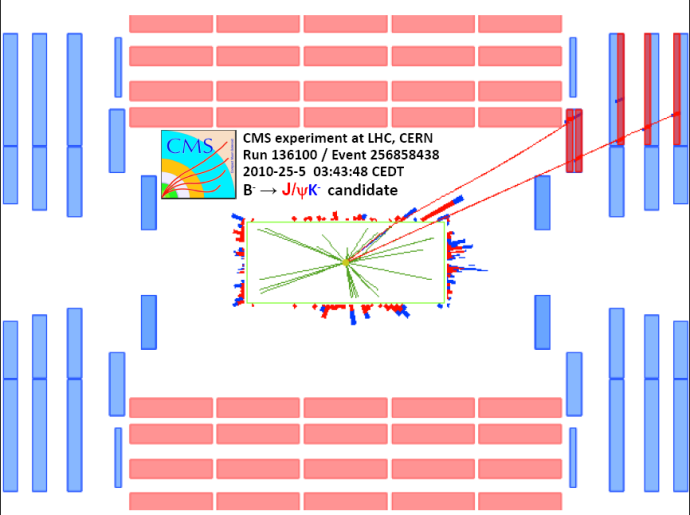 Detector and trigger
understanding and
Calibration
Early measurements: cross sections, …
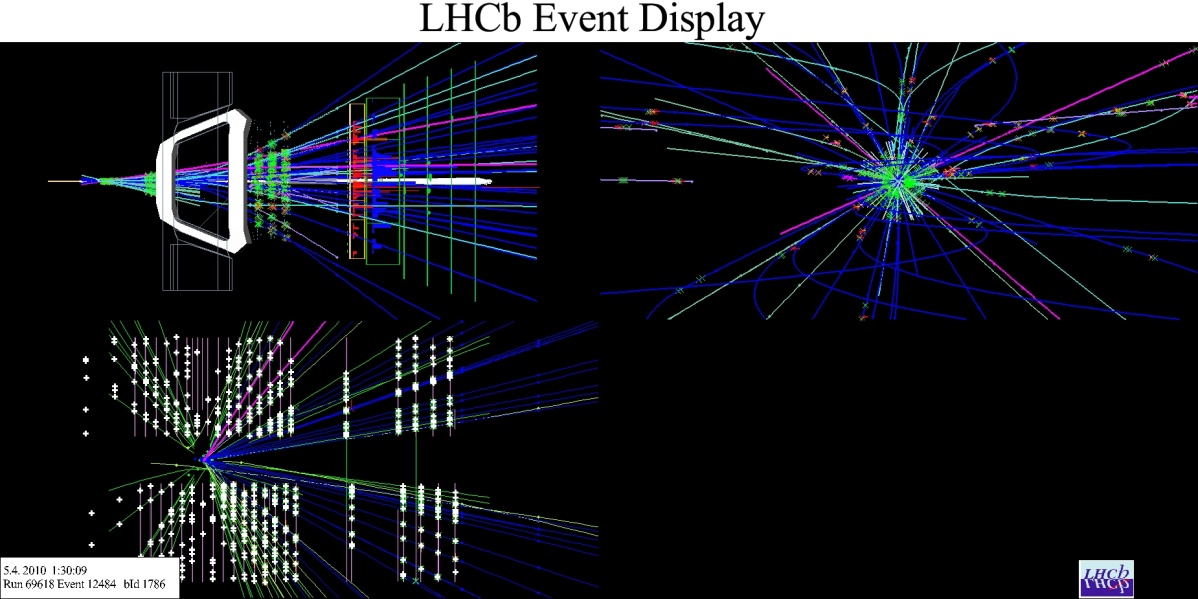 2010          Now
Start-up     O(10 pb-1)
Detector performance highlight & First LHC Heavy Flavour Results
Pascal Perret - LPC Clermont
15/10/2010
Detector performances
Electromagnetic calorimeters:
First detectors to be calibrated
The 0 →gg candle:
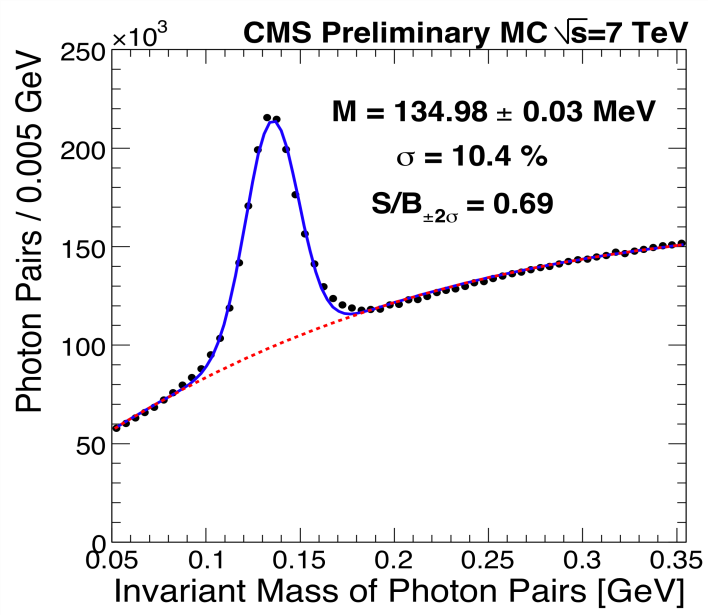 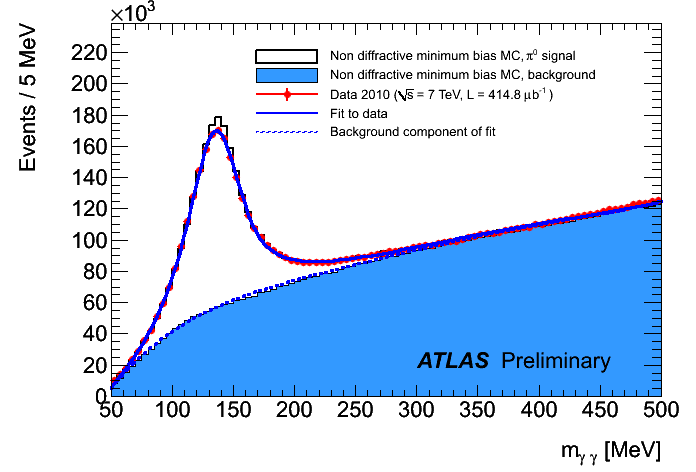 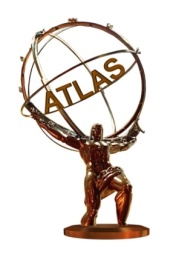 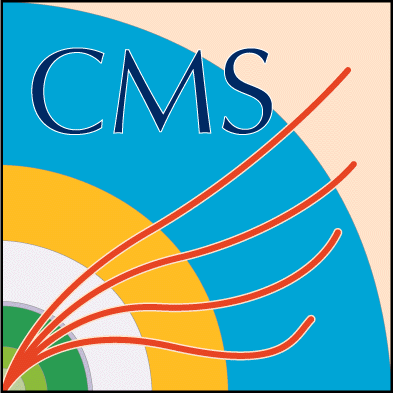 ET (γ) > 400 MeV
ET (γγ) > 900 MeV
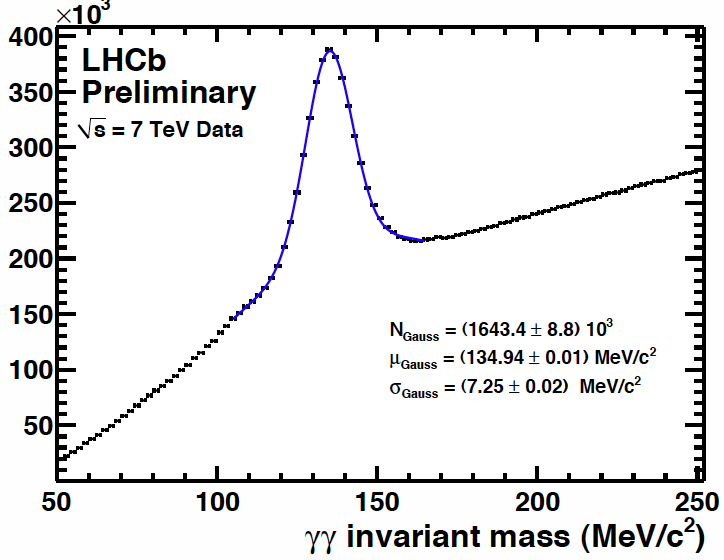 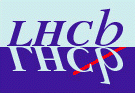 ECAL calibrated to 1- 2% level
0 resolution close to expectation
Even better for LHCb!
Pascal Perret - LPC Clermont
15/10/2010
Detector performances (cont’)
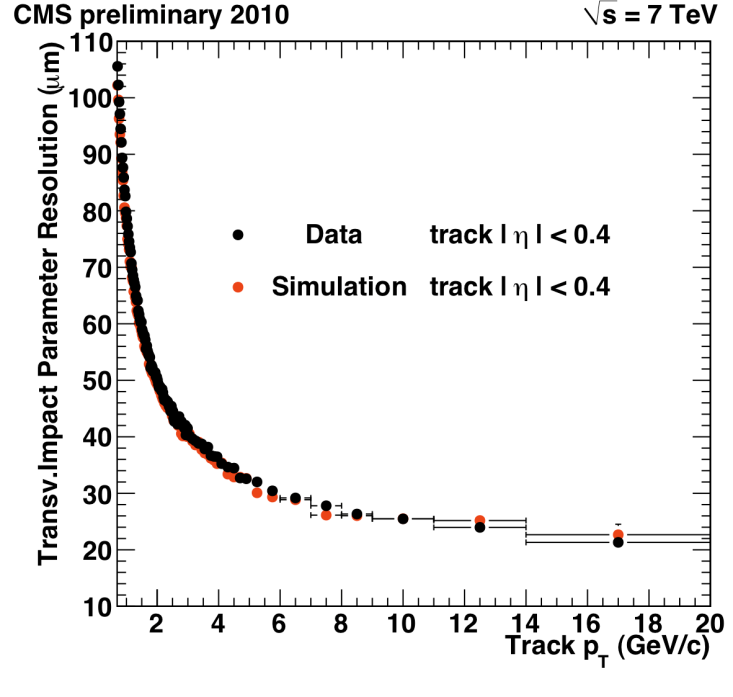 Tracking performances
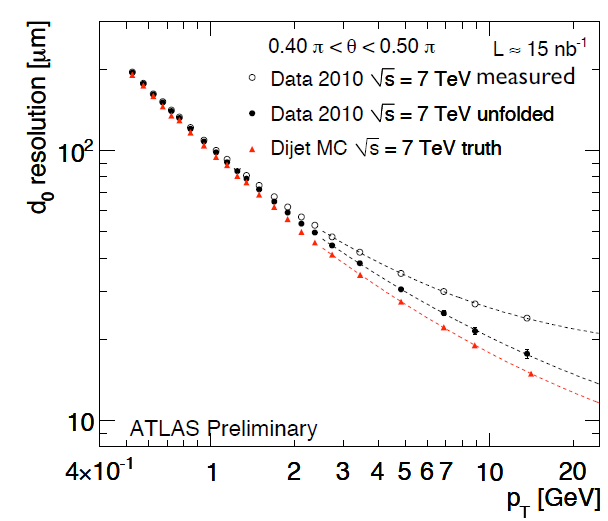 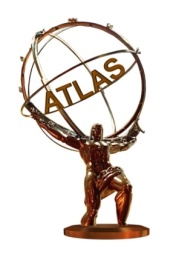 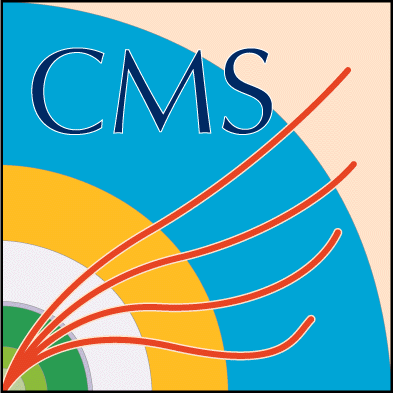 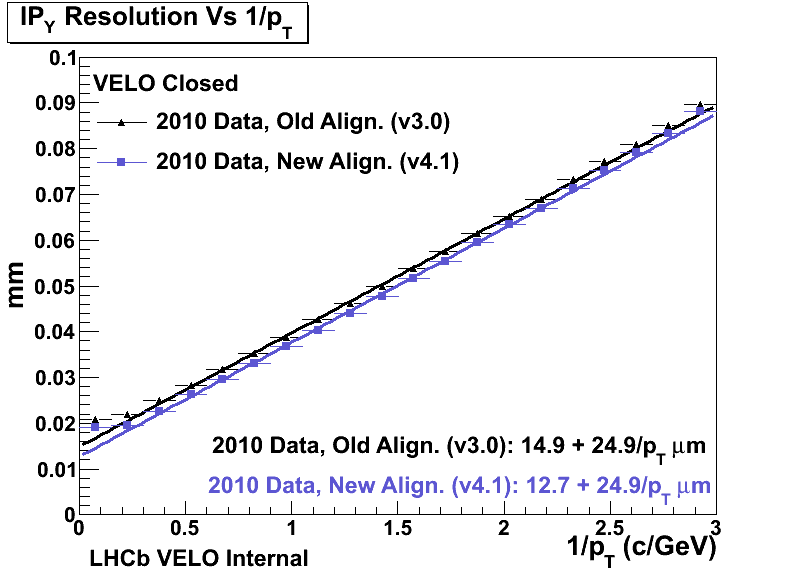 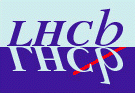 Better performance expected:
Alignment on-going
* single hit resolution 4µm!
Pascal Perret - LPC Clermont
15/10/2010
Detector performances (cont’)
Di-muon spectrum (J/ → µ+µ- candle)
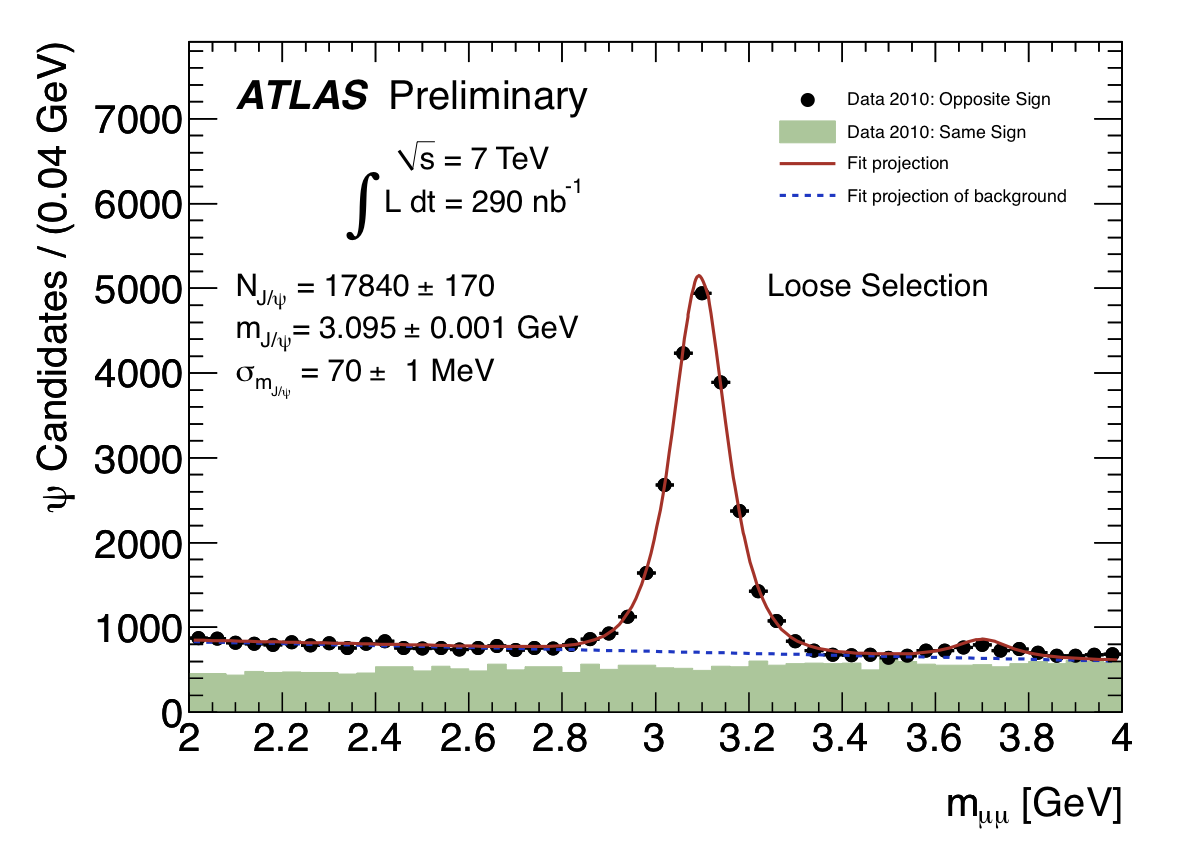 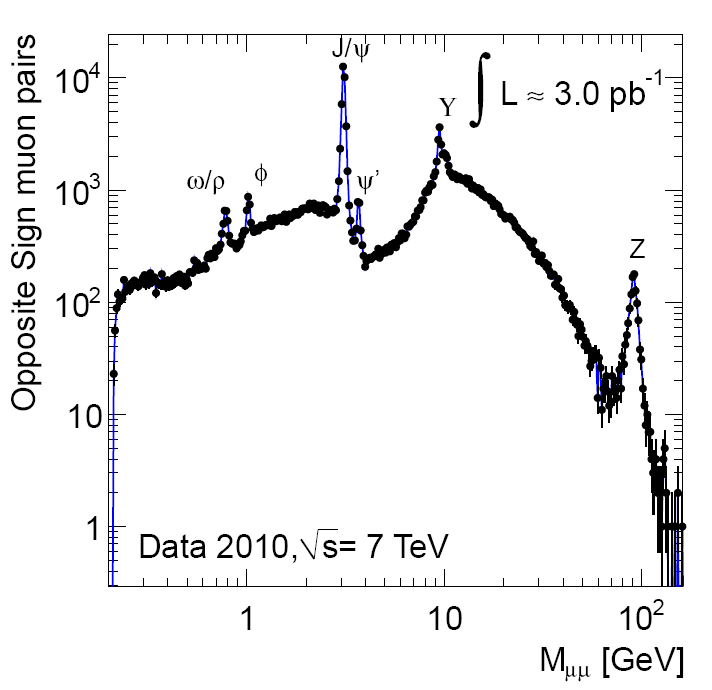 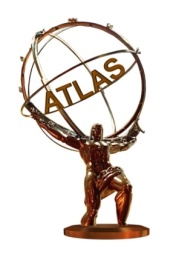 ATLAS Preliminary
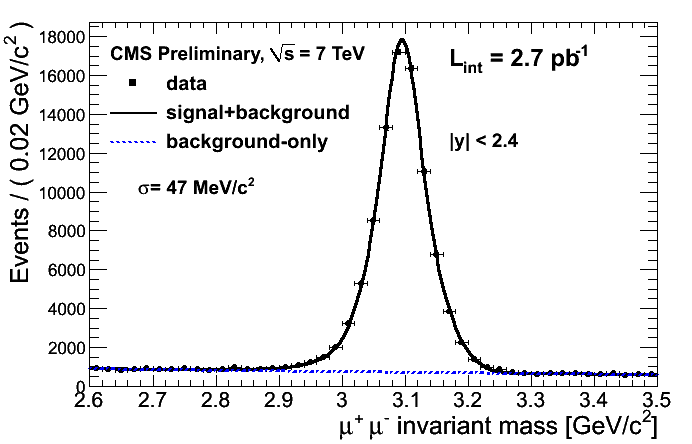 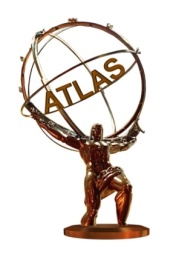 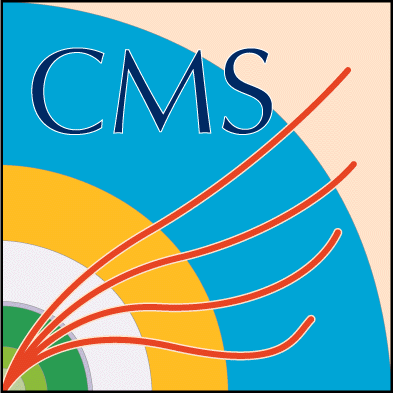 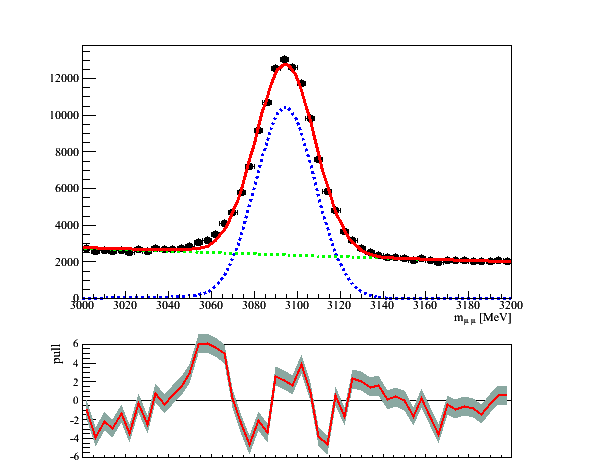 LHCb preliminary
Mean 3094.5
σ = 13.9 MeV
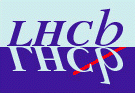 Pascal Perret - LPC Clermont
15/10/2010
Detector performances (cont’)
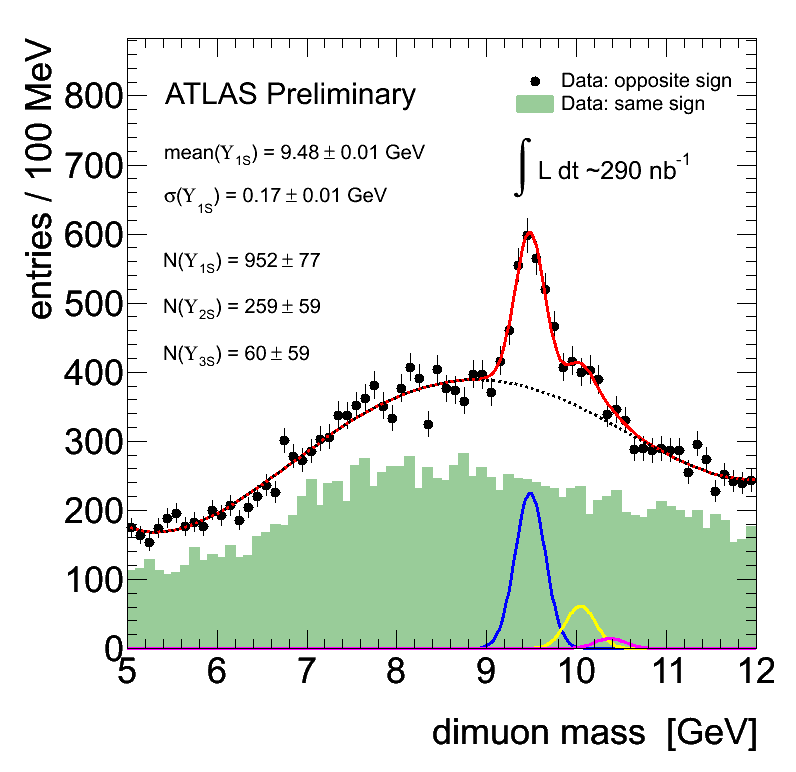 Di-muon spectrum
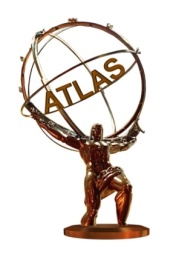 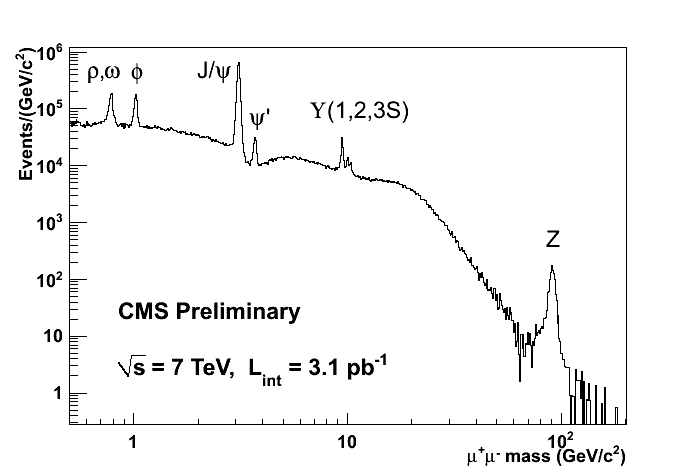 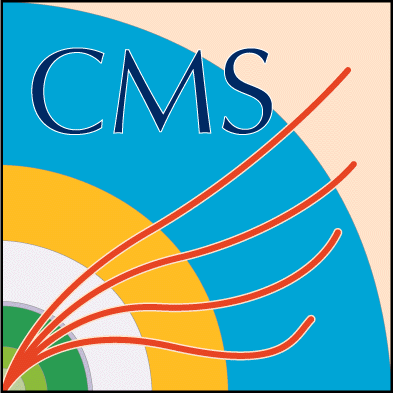 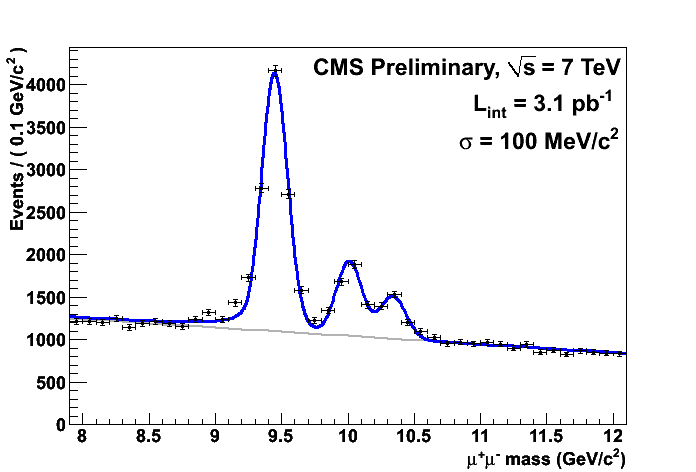 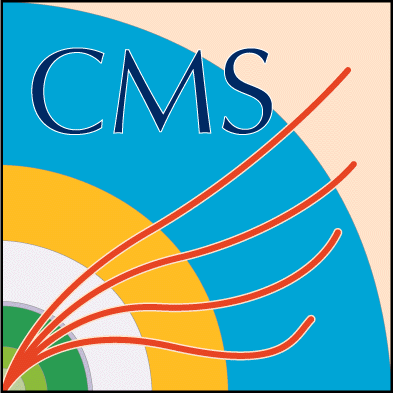 |η| < 2.4
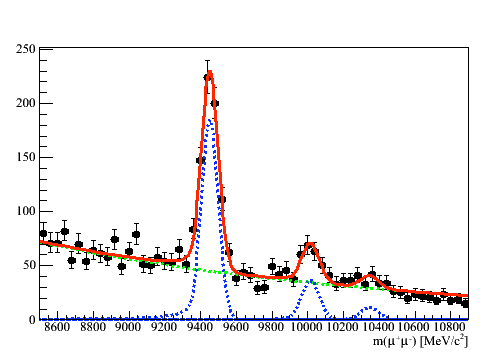 LHCb preliminary
Mean = 9452
σ = 47 MeV
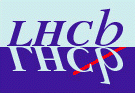 Mass resolution approaching MC expectation
Pascal Perret - LPC Clermont
15/10/2010
Detector performances (cont’)
Particle Identification:Φ→ K+ K- using dE/dx
CMS
ATLAS
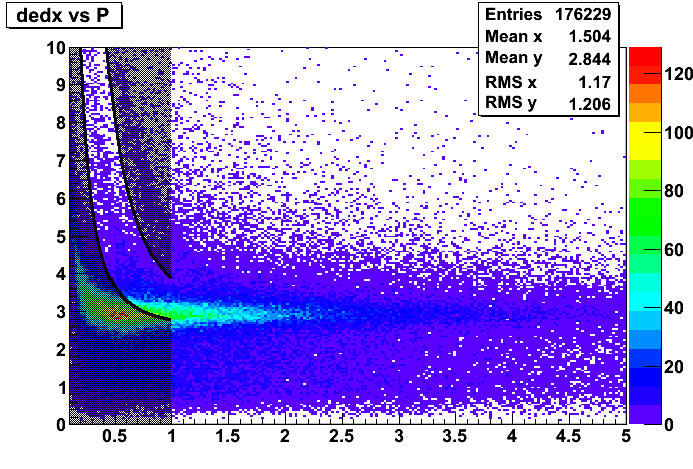 Pixel dE/dx
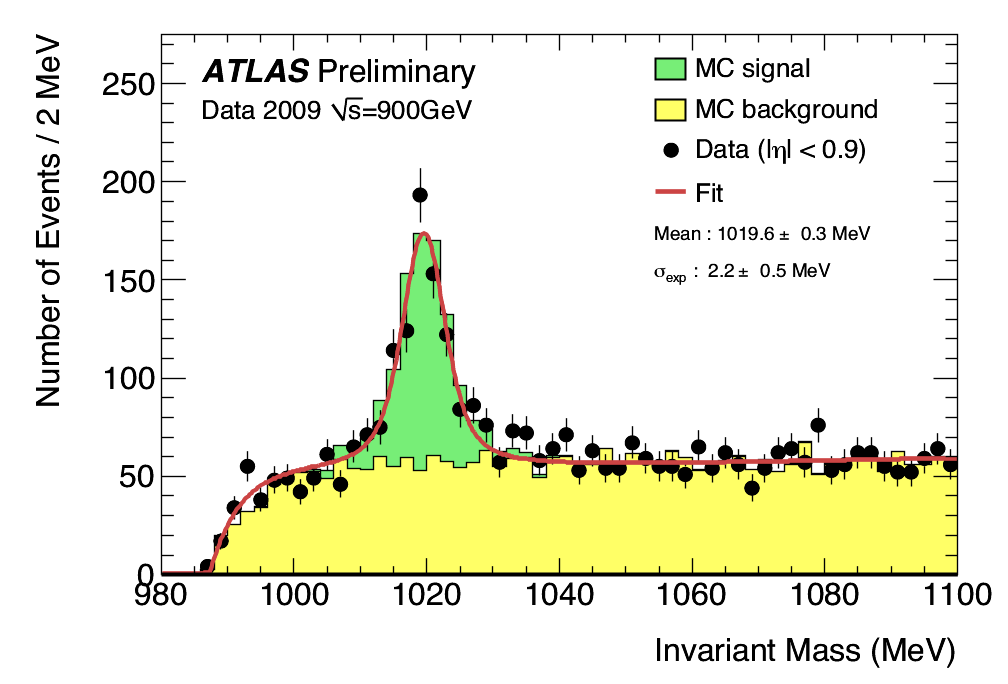 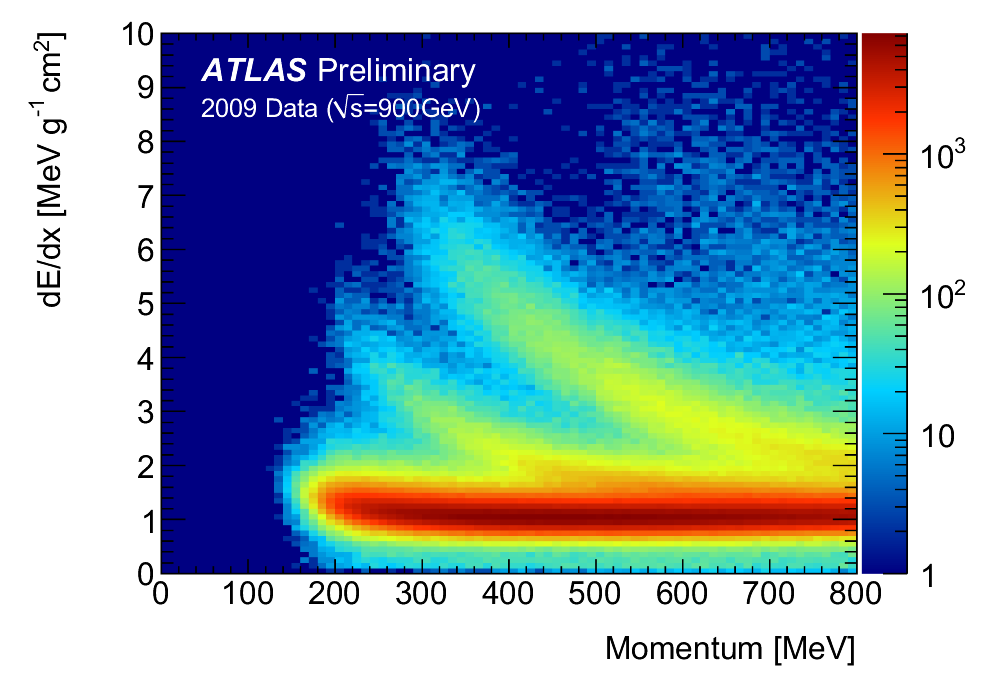 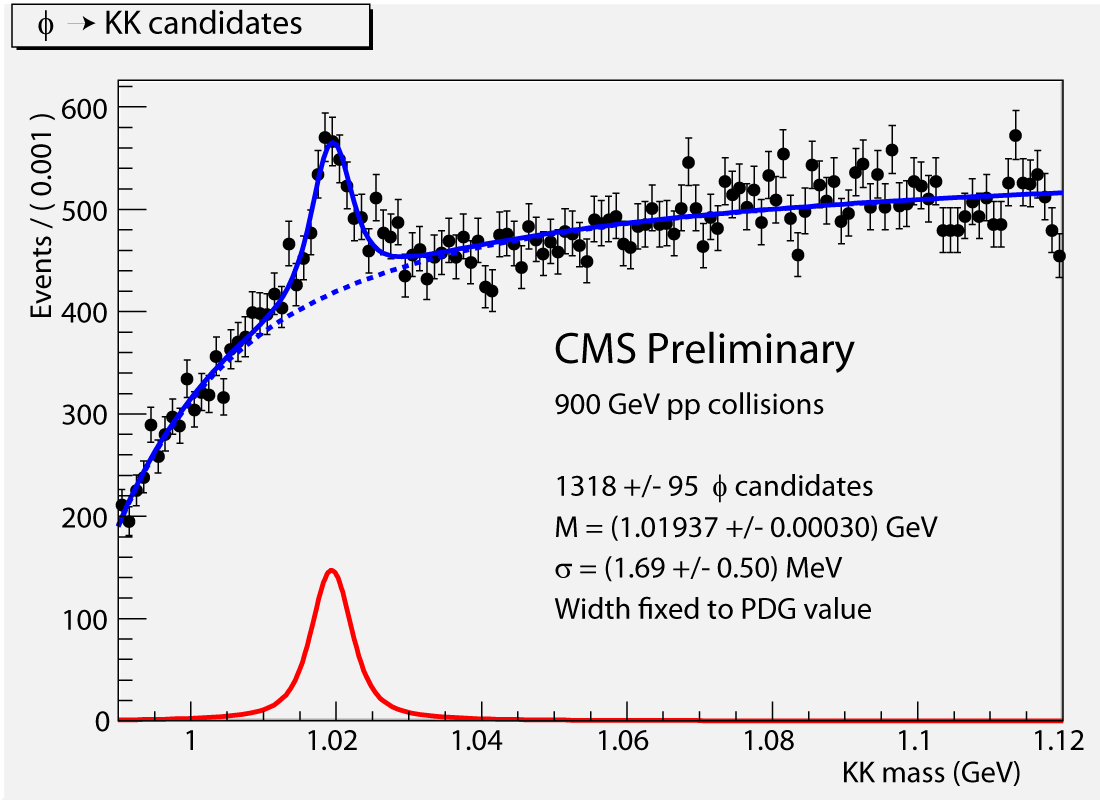 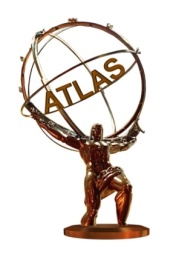 p
Normalized to data 
Stat errors only
K
Φ  K+K-
π
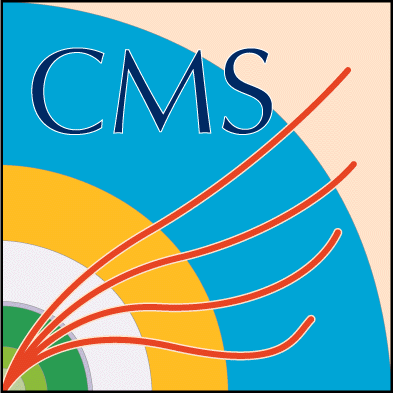 Pascal Perret - LPC Clermont
15/10/2010
Detector performances (cont’)
Particle Identification
Performance still improving, getting close to MC
LHCb:
f → K+ K- using RICH detectors
K-π separation
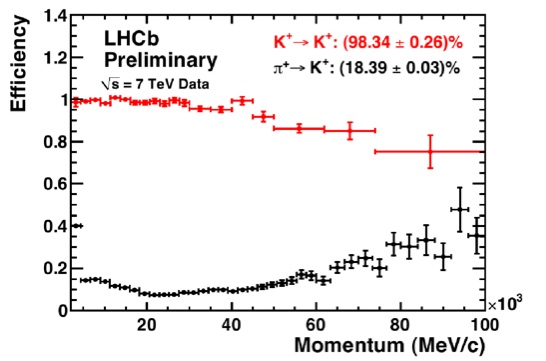 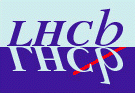 Alignment and Calibration ongoing
2009
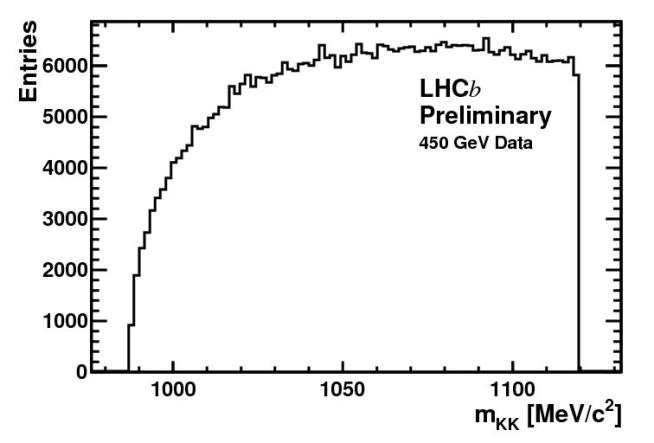 Without PID
p-π separation
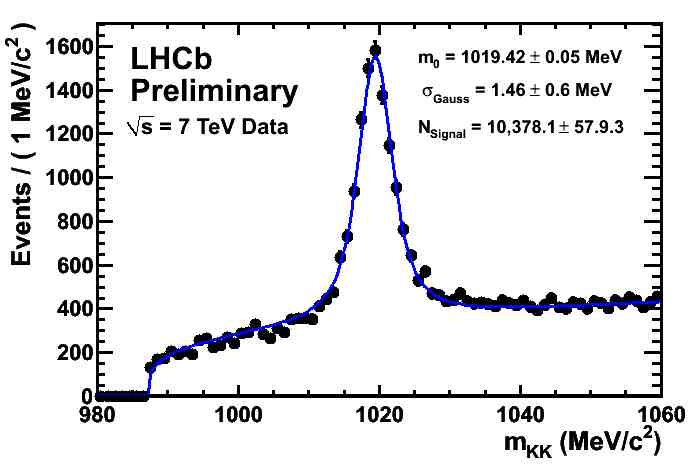 with PID
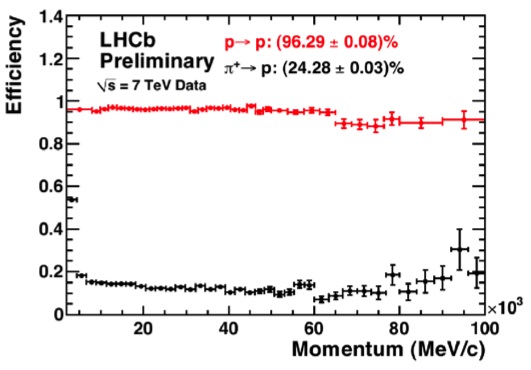 Φ  KK ?
Φ  KK !
2010
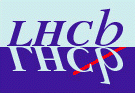 Pascal Perret - LPC Clermont
15/10/2010
First LHC Heavy Flavour Results
Charm physics: Huge charm production!
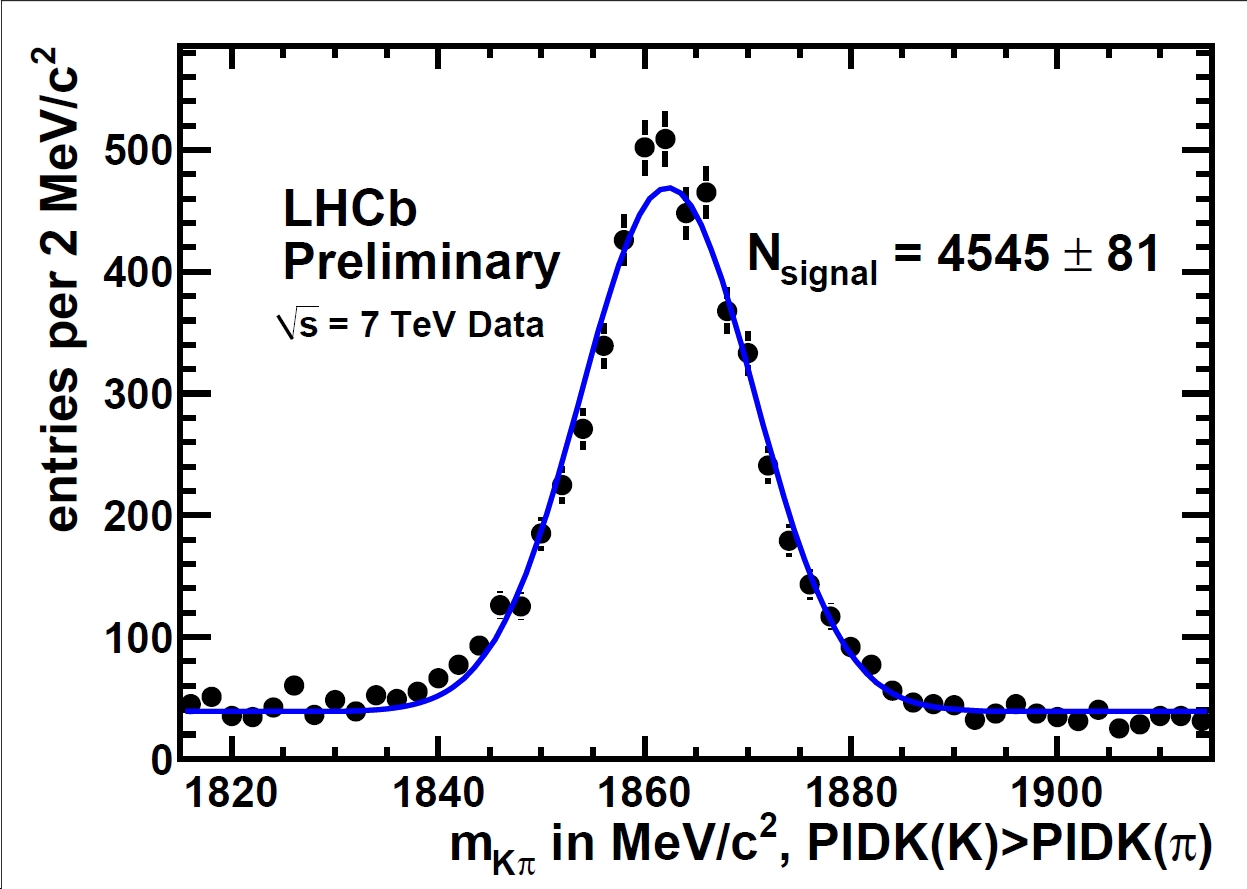 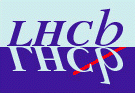 D0 → K- π+
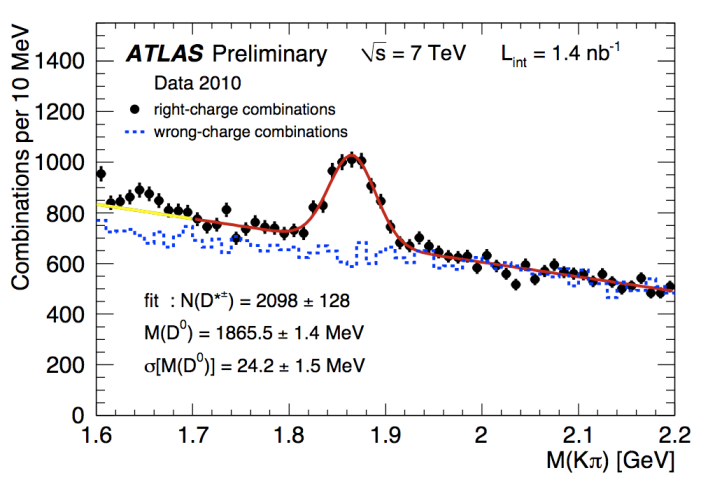 Adrian’s talk
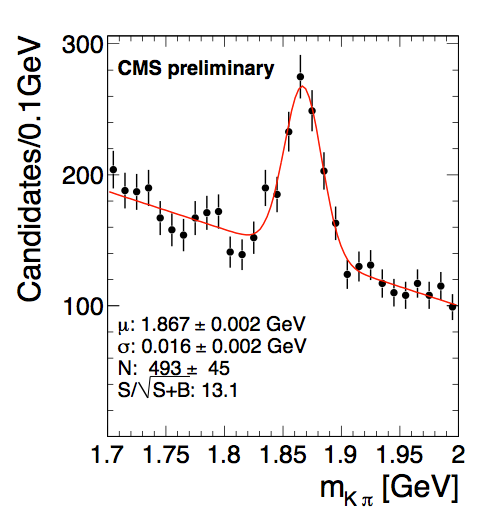 D0 → K- π+
Johan’s talk
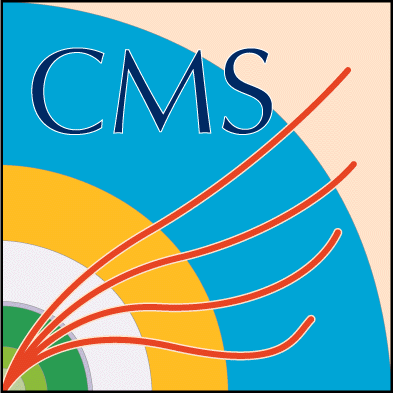 D0 → K- π+
1.8 nb-1
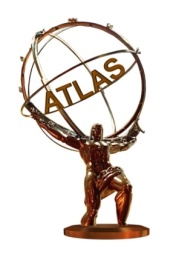 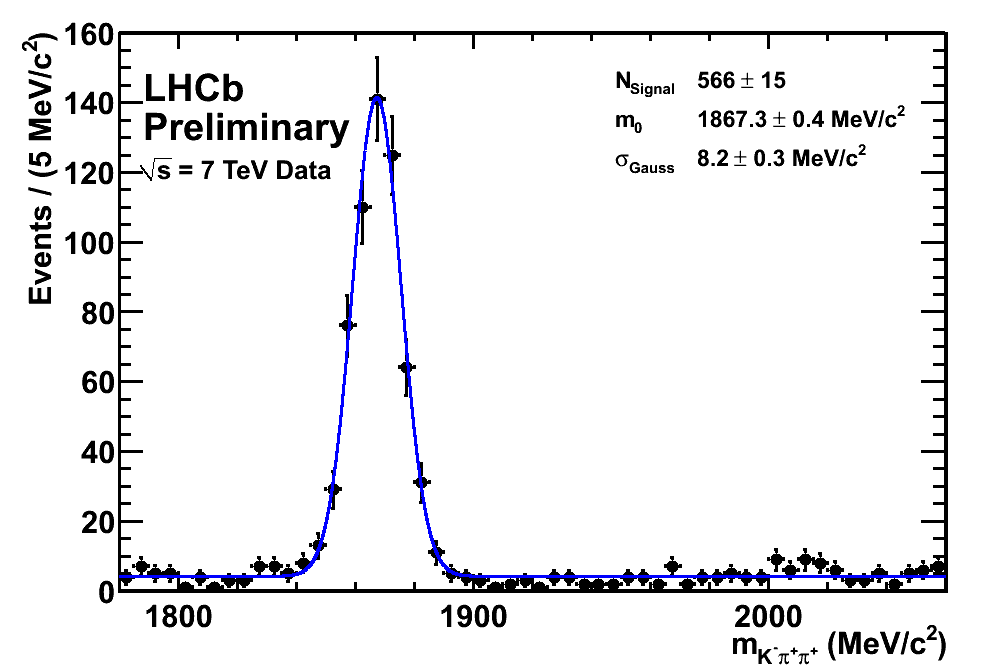 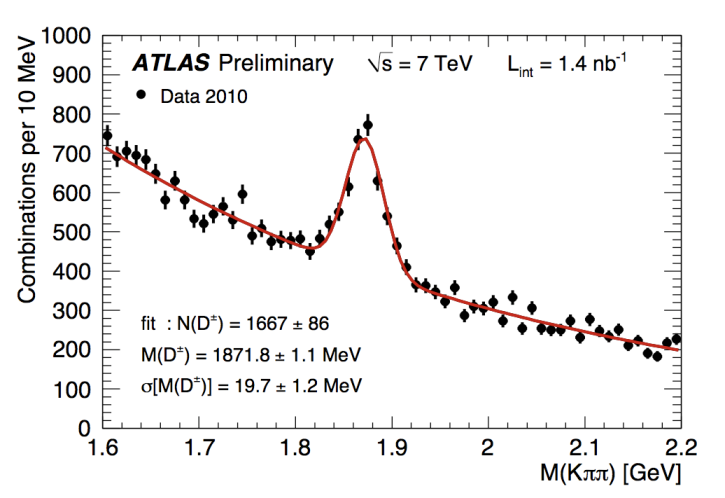 D+ → K- π+ π+
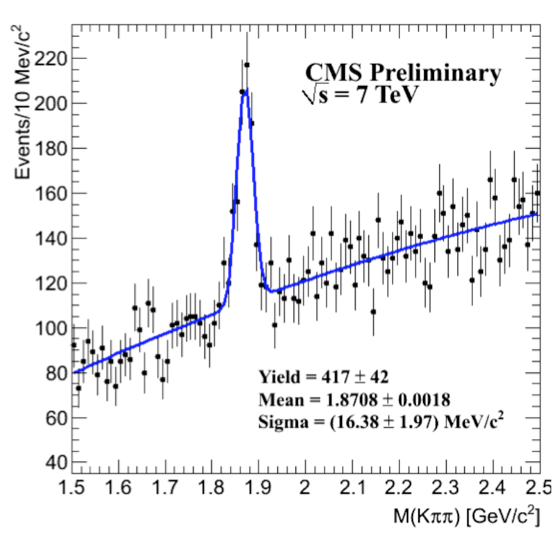 D+ → K- π+ π+
1.8 nb-1
D+ → K- π+ π+
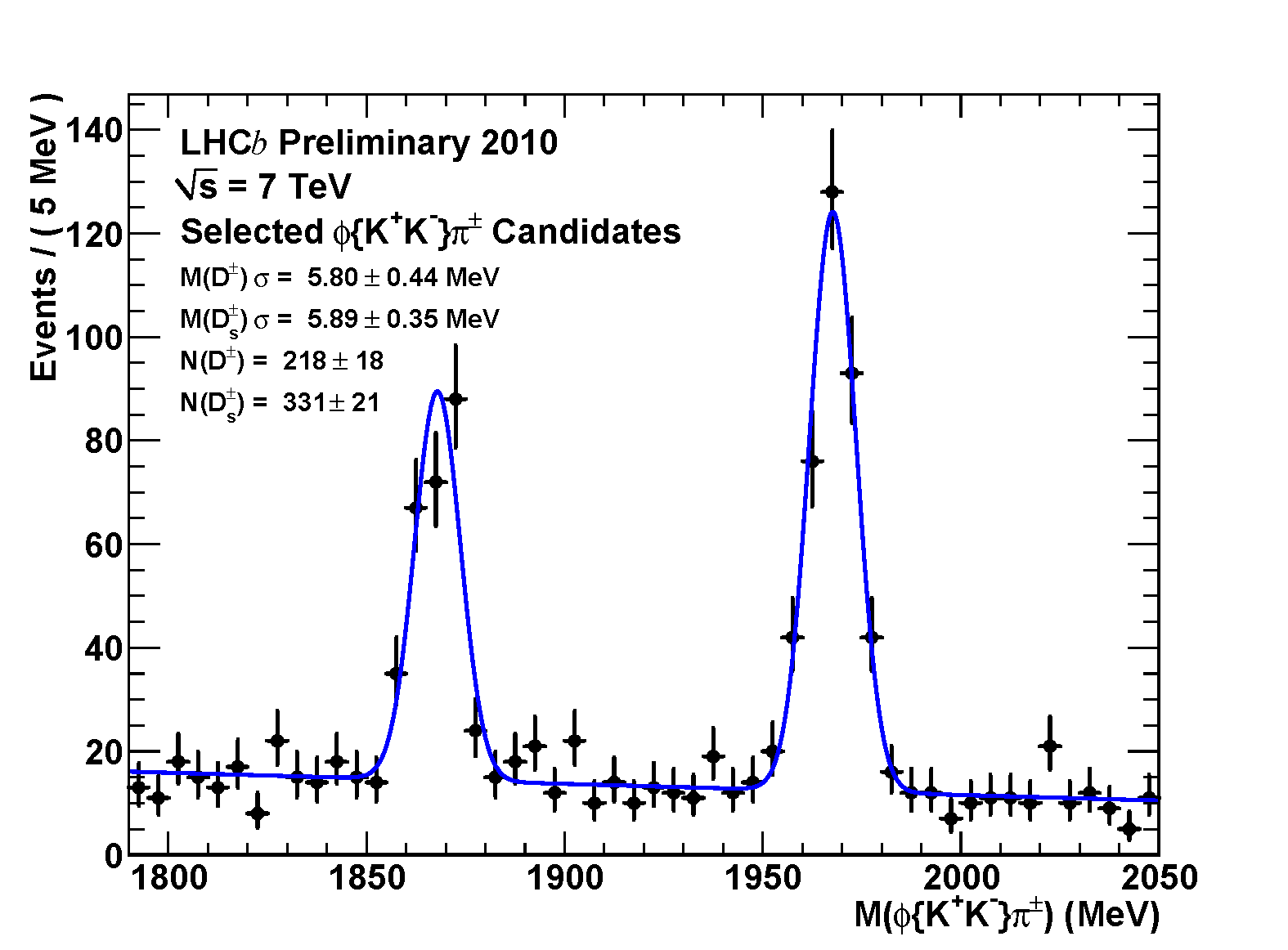 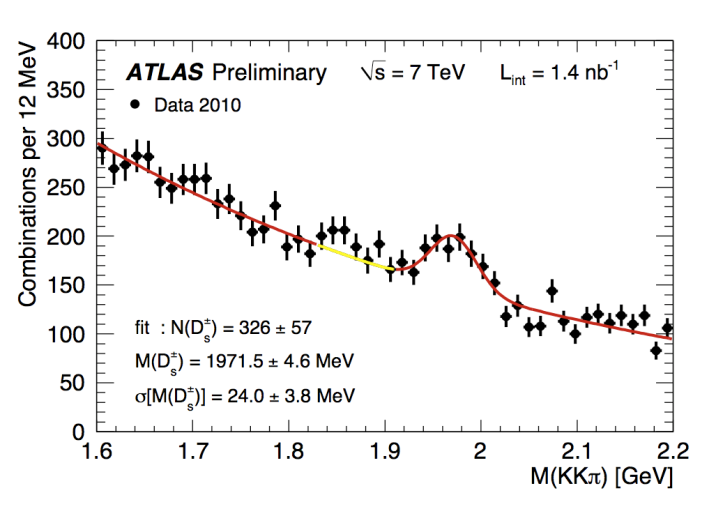 D(s)+ → f (K+ K-)π+
Ds+ → Φ π+ → (K+ K-)π+
1.8 nb-1
Clear selection of Cabibbo-suppressed decay
Pascal Perret - LPC Clermont
15/10/2010
First LHC Heavy Flavour Results (cont’)
Charm physics: Huge charm production!
From plots to cross-sections: LHCb
Open charm production cross-sections are being studied vs y and pT in forward region (2 < y < 5) for D*, D0, D+ and Ds by LHCb :
Used small sub-sample of collected data :~ 2 nb-1 with unbiased trigger
Measurement of σ(pp→D+X) /σ(pp→DsX)=2.32 ± 0.27 ± 0.26
many systematics drop out in the ratio: in agreement with PDG: 3.1±0.7
J/ → µ+µ- production: ATLAS/CMS/LHCb
Measurement of the differential (pT) inclusive cross-section (prompt + from b) and the overall fraction of J/ from b
b production cross-section from b → D0µX events: LHCb
Measure cross-section in four bins of η (admitted to PLB)
σ(pp → HbX) = (75.3 ± 5.4 ± 13.0)μb for 2<η<6, any pT √s=7 TeV
Use MC and Pythia to extrapolate to 4π and averaging with prel. Result from b→J/:
σ(pp → bbX) = (292 ± 15 ± 43)μb
Conor’s talk
Roberto’s talk
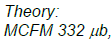 Conor & Rob’s talk
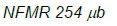 LHCb assumed in MC ~ 250 μb
Pascal Perret - LPC Clermont
15/10/2010
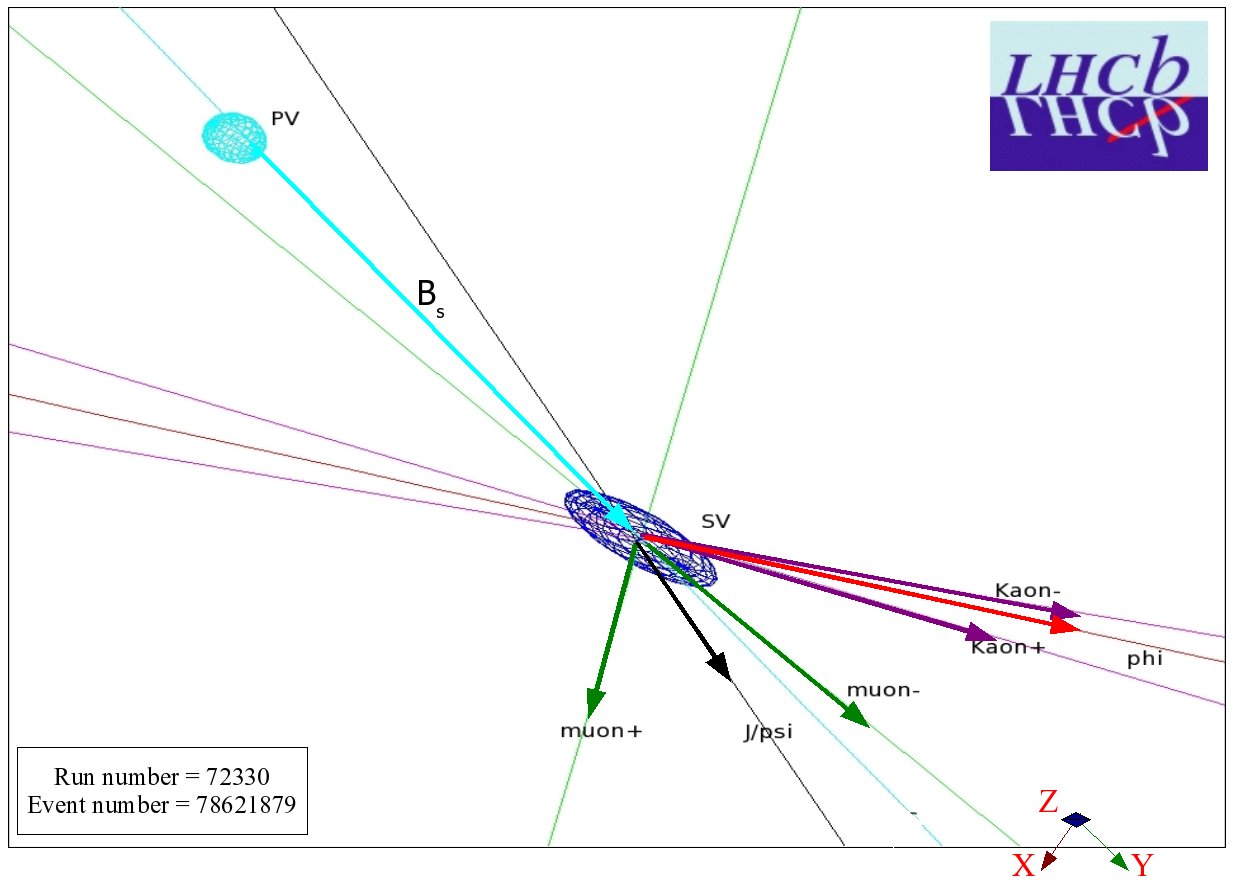 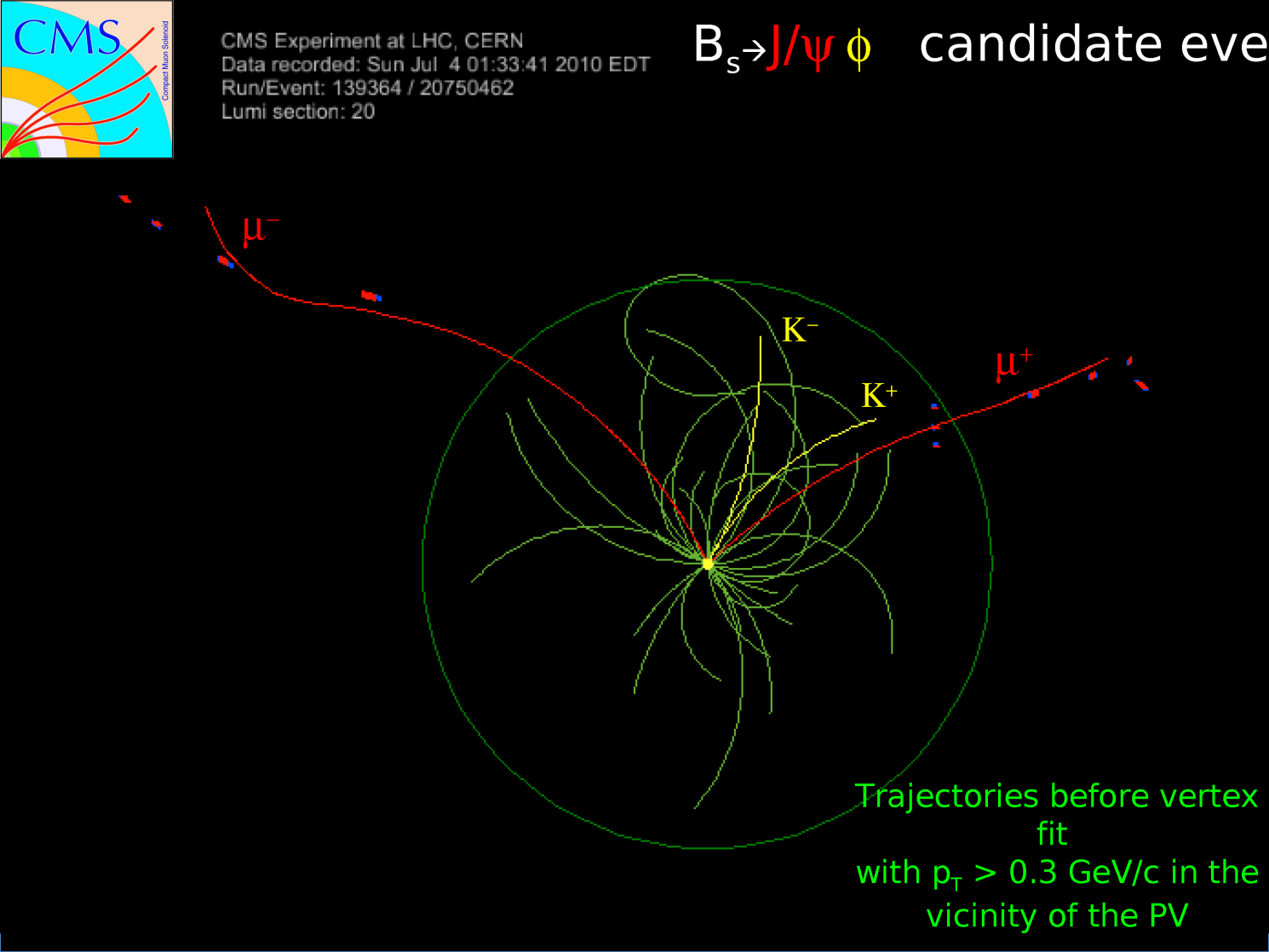 B-hadron properties
 New decay limits
 Understand back-grounds for rare decays
LHCb:                             O(100 pb-1)     O(1 fb-1)     O(6 fb-1)
Start-up                            End 2010         2011          2015
ATLAS:                           O(100 pb-1)     O(1 fb-1)     O(30 fb-1)  
CMS
Rare decay searches
Searches for CP violation in weak decays of B mesons
Future
Pascal Perret - LPC Clermont
15/10/2010
New Physics in Bsm+m-
Morning session
MSSM
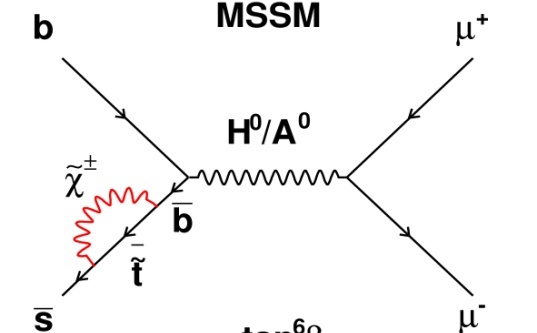 SM
SM
?
?
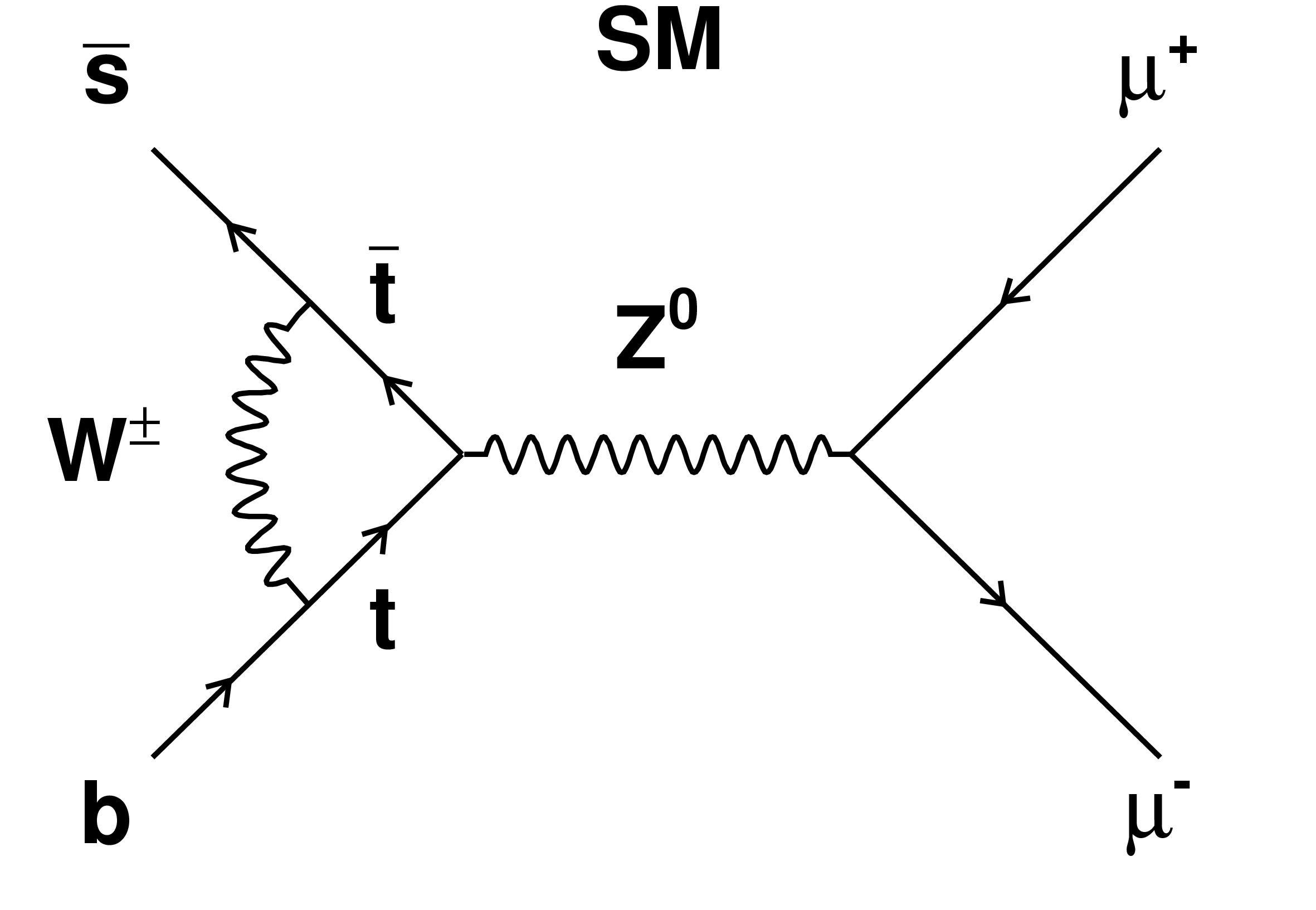 ~ tan6/MH2
A.Buras, EPS09, arXiv:0910.1032
Helicity suppressed and in SM: BR(Bs → m+m-)=(3.6 ± 0.3) 10-9 
sensitive to New Physics; could be strongly enhanced in SUSY
Current best limit from CDF: BR(Bs → m+m-) < 3.6 10-8 @90%CL
BR(Bs → m+m-) < 4.2 10-8 from D0 @90%CL
Event selection
Main issue is background rejection:
dominated by B → m+X, B → m- X decays
good mass resolution, vertex resolution and PID are essential
Pascal Perret - LPC Clermont
15/10/2010
Bsm+m-: ATLAS/CMS
« Easy » for the trigger: hight pT (di-)muons
ATLAS/CMS have similar discriminating variables
 They perform cut based analysis to separate signal from background, using:
isolation of the muon pair
decay length significance
angle between di-muon momentum and direction to PV
mass window around m(Bs)
Valentin’s talk
Luca’s talk
MC
CMS
ATLAS
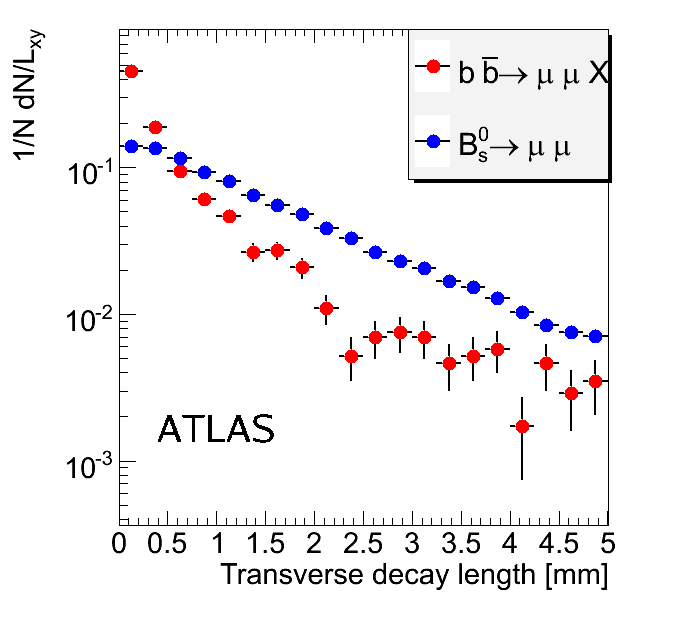 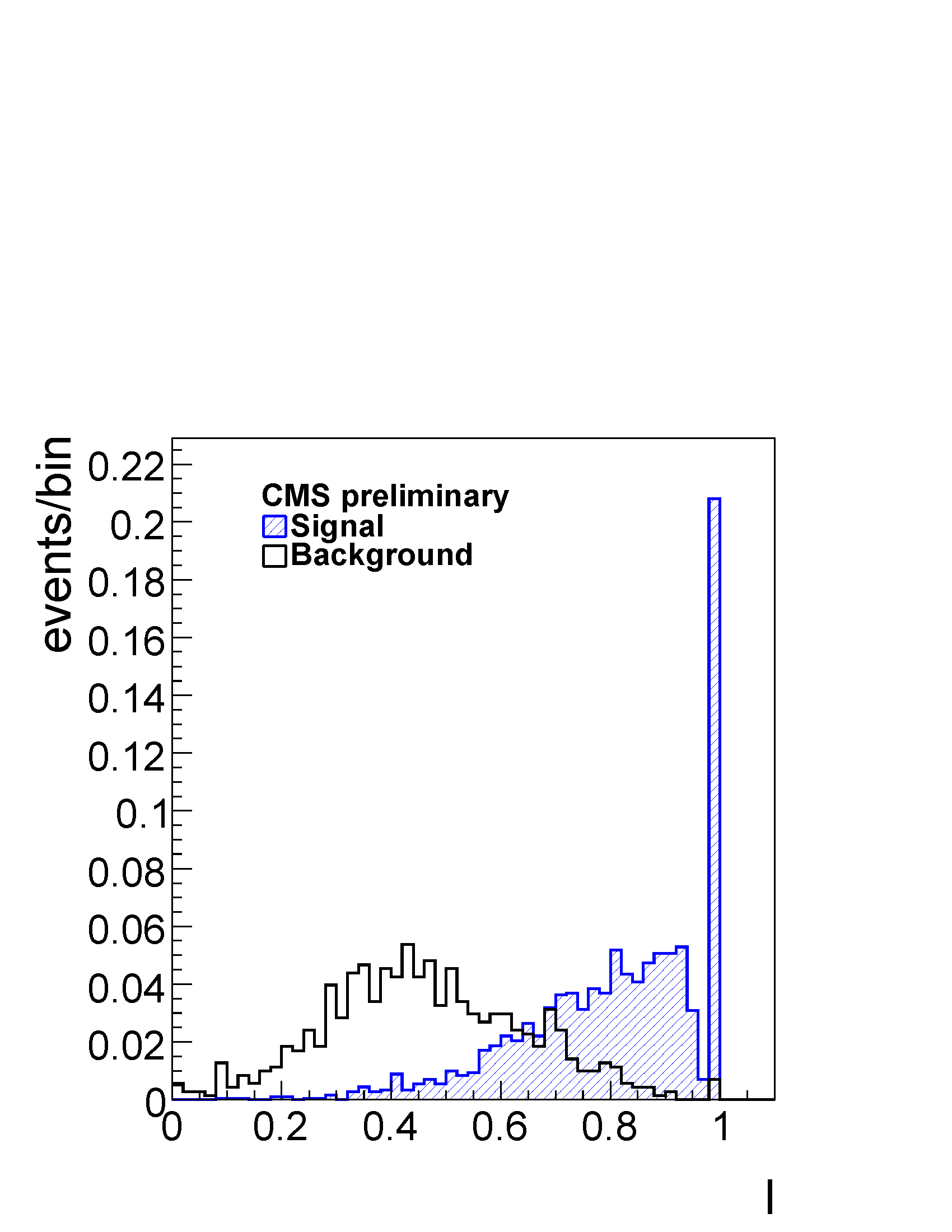 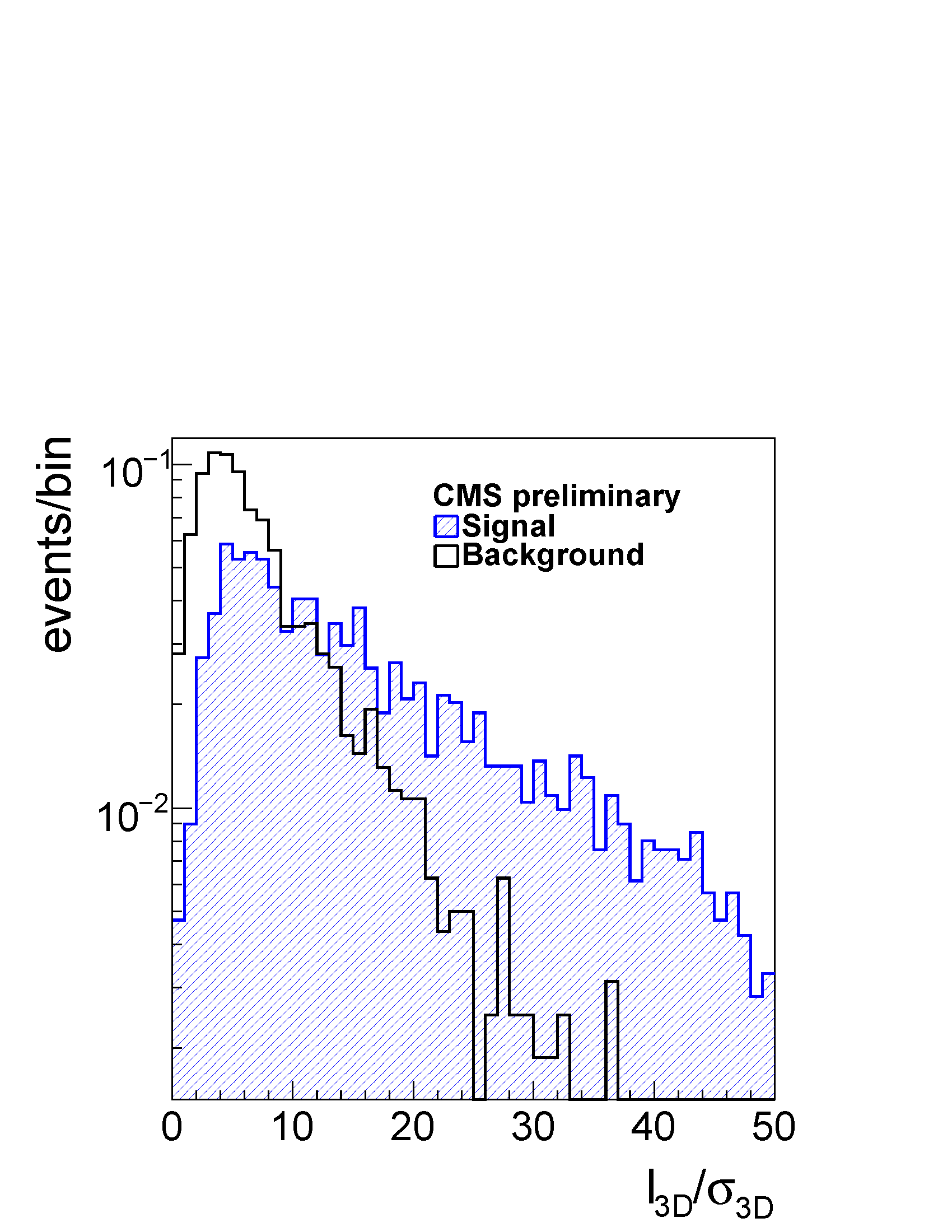 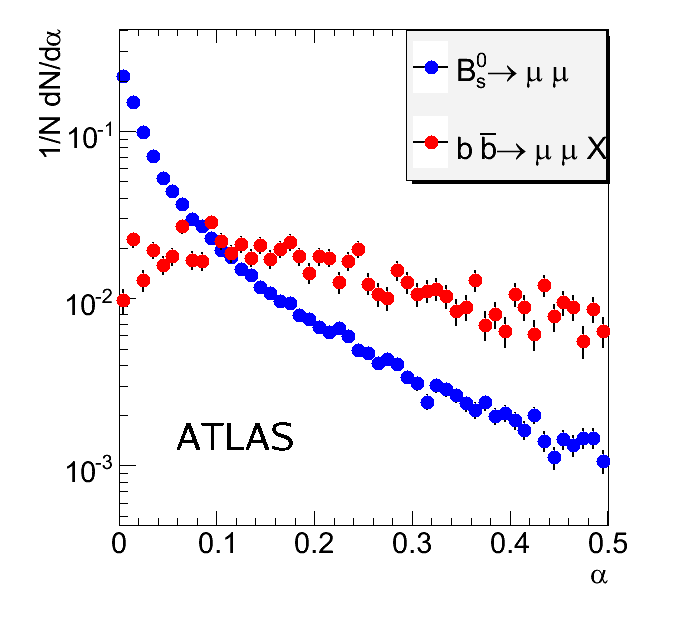 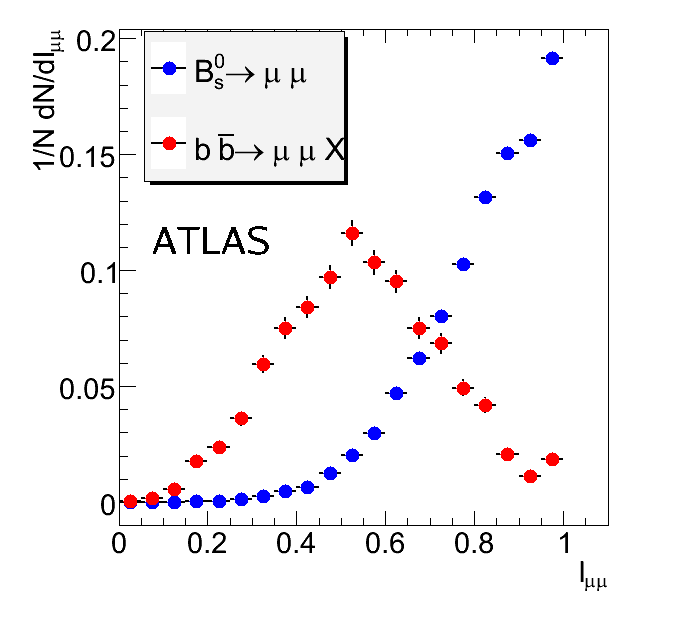 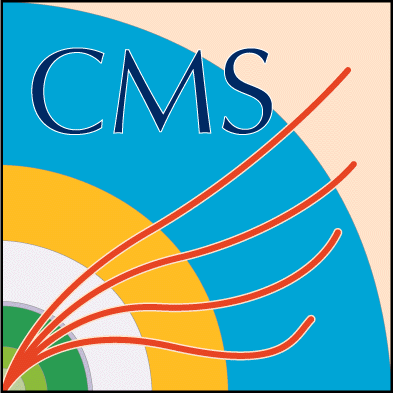 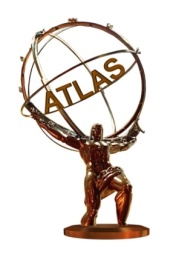 Trans. decay length
Isolation
Isolation
Flight-length sig.
Pointing angle
Pascal Perret - LPC Clermont
15/10/2010
Bsm+m-: ATLAS/CMS
Expected results (assuming σ(pp → bbX) = 500 µb) @14TeV:
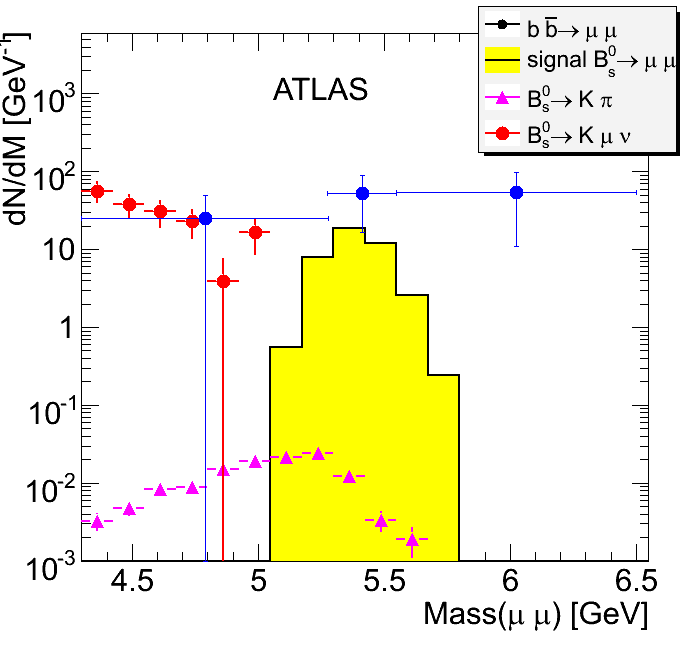 MC
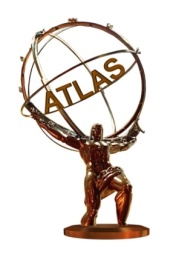 2.1 10-8 *
with 10 – 20 fb-1 SM prediction region
• 3σ evidence after 3 years@1033
• 5σ observation after 1 years@1034
Uncertainty coming from limited amount of MC
B → J/ K is used for normalization to translate the signal cross section to a BR
Well measure BR
Only 1 additional track compare to signal decay
CMS
Prel.
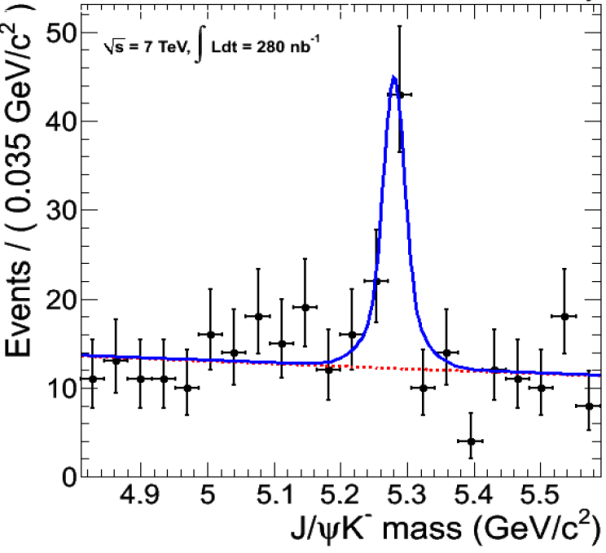 Nsig = 48
σM  = 32 MeV/c2
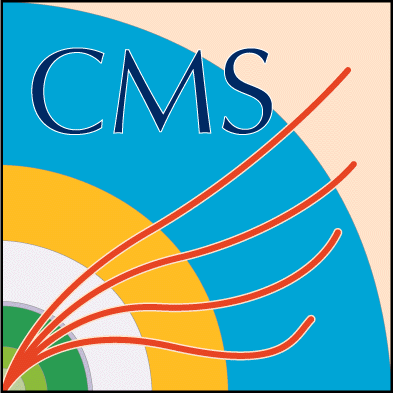 280 nb-1
* Scaling quoted  result  by ratio of LHCb measured x-sec 
   at √s = 7 TeV to 14 TeV value assumed in MC study.
Pascal Perret - LPC Clermont
15/10/2010
Bsm+m-: LHCb
Niels’ talk
LHCb approach is philosophically similar to Tevatron’s:
loose selection and then construction of global likelihood:
Analysis in 3 Parameter Space
production fraction is the larger systematic (13%)
Prospects from Data:
Mass resolution measured on B → , K, …  now 24 MeV/c2
Getting closer to MC expectation (22 MeV/c2)
Nice B+→J/ψK+ signal
IP resolution in agreement to MC for pT > 2 GeV
Background at the expected level
Invariant Mass
IP
lifetime
Isolation
PID
Geometry  GL
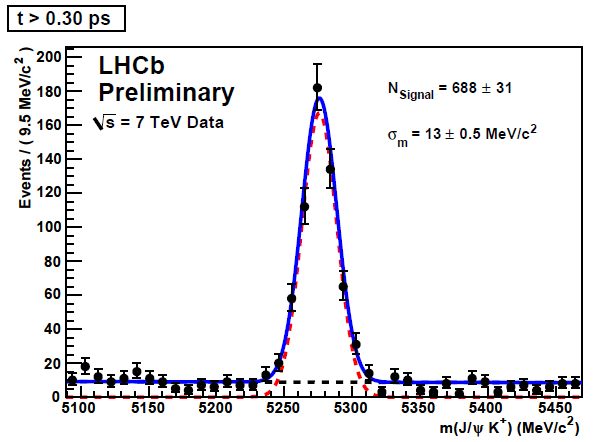 Nsig = 688
σM  = 13 MeV/c2
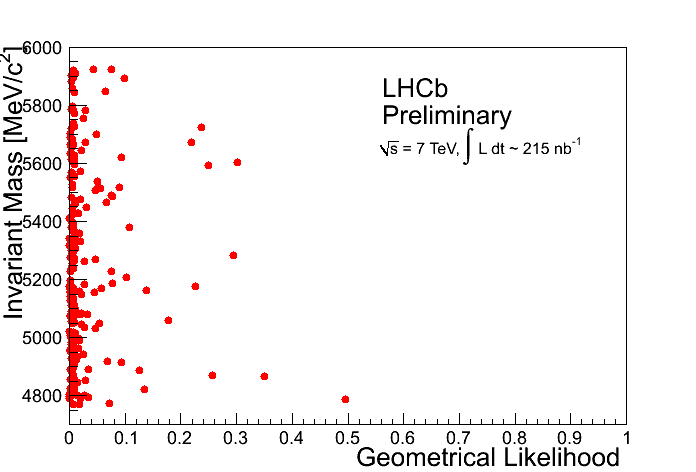 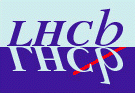 ~3 pb-1
no events in sensitive region and general properties of background as expected
280 nb-1
expected ~ 6 signal events and ~ 30 background events for 1 fb-1
Invariant Mass
sensitive region
Pascal Perret - LPC Clermont
Geometry  Likelihood
15/10/2010
[Speaker Notes: Sensitive region: ± 60 MeV/c2 & GL>0.5]
Bsm+m-
ATLAS/CMS & LHCb should be complementary for such a measurement
Very soon LHC should be able to approach or surpass world best sensitivity
With 50 pb-1 possible already to approach new limit: 
LHCb alone:
BR(Bs → m+m-) < 3.4 10-8 @90%CL
5σ observation down to BR = 5 x SM with 1 fb-1 (BR(Bs → m+m-) > 1.7 10-8)

For a 5σ measurement at SM value a combination of all LHC observations will help!
Exclusion limit at 90% CL at √s=7TeV
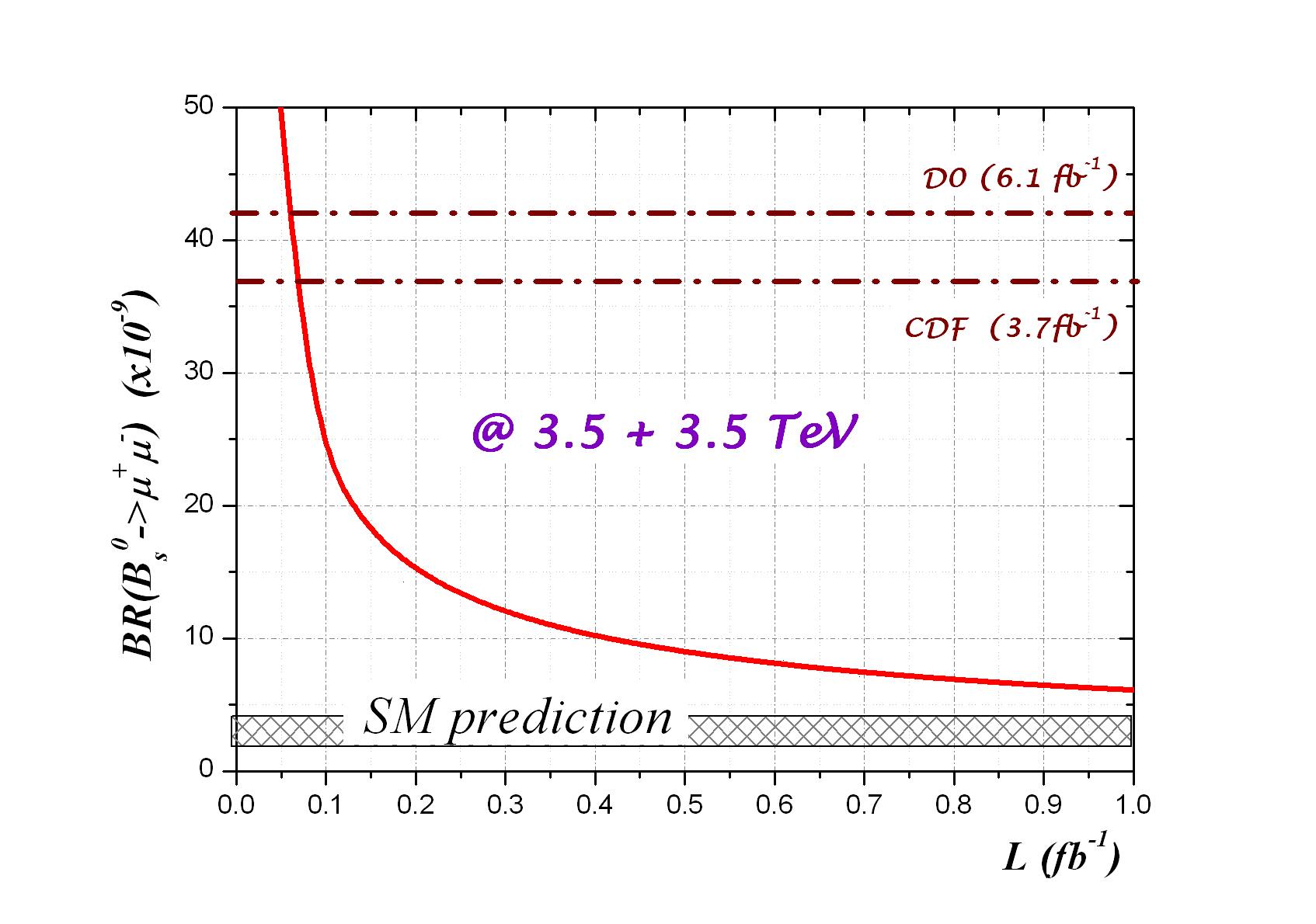 D0 (6.1 fb-1)
CDF (3.7 fb-1)
D0 (11 fb-1)
CMS
CDF (11 fb-1)
LHCb MC
2011
Close to CDF limit possible already end of the year
Pascal Perret - LPC Clermont
15/10/2010
bs  measurements from Bs  J/y f
Wednesday session
The interference between Bs decay to J/yf with or without mixing gives rise to a CP violating phase F. 
It is a sensitive probe of New Physics:
It is well predicted in the SM:  F=-2s= -0.03680.0017
New particles can contribute to the Bs-Bs box diagrams and significantly modify the SM prediction
It is not a pure CP eigenstate (VV decay)
2 CP even, 1 CP odd amplitude 
Initial states must be tagged
Final states need to be statistically separated through angular analysis
Mistag and proper time resolution are crucial…
TEVATRON:
Bs
J/yf
+NP?
Bs
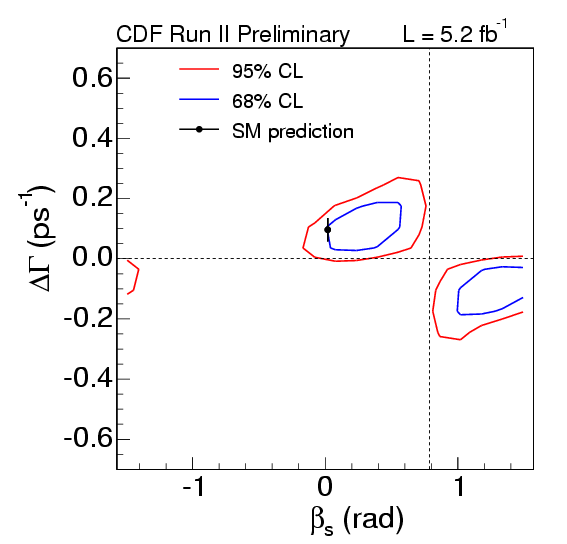 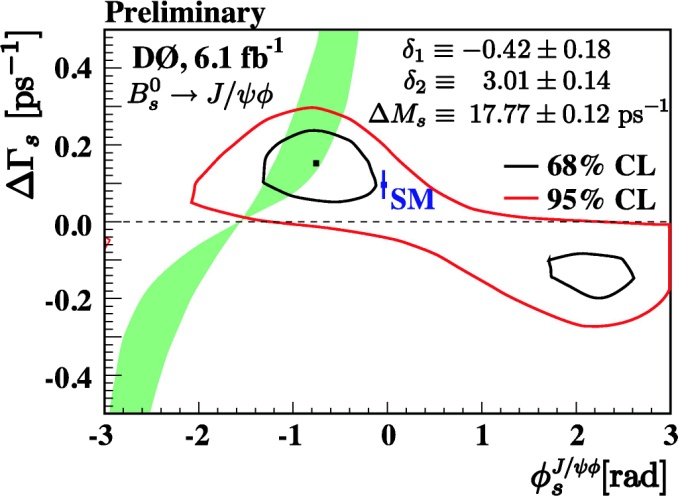 CDF and D0 set confidence level bounds on
ΔΓs - fs
SM at ~1σ
Pascal Perret - LPC Clermont
15/10/2010
bs  measurements from Bs  J/y f
ATLAS/CMS:
use Bs lifetime cuts
main background is long-lived
main systematics: control of acceptance
LHCb:
Does NOT use Bs lifetime cuts
main background is prompt
Main systematics are mistag and proper-time resolution
Expected LHCb sensitivity 
10TeV - σ(pp → bbX) = 292 µb
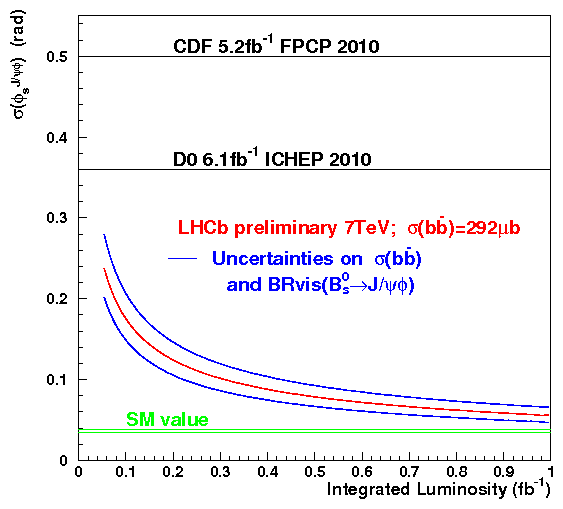 LHCb MC
2011
First result possible already with 50 pb-1 data
LHCb: yield for 0.2 fb-1: ~ 7 k
comparable to CDF @ 5.2 fb-1
Pascal Perret - LPC Clermont
15/10/2010
bs  measurements from Bs  J/y f
Prospects at LHCb from Data:
Johan’s talk
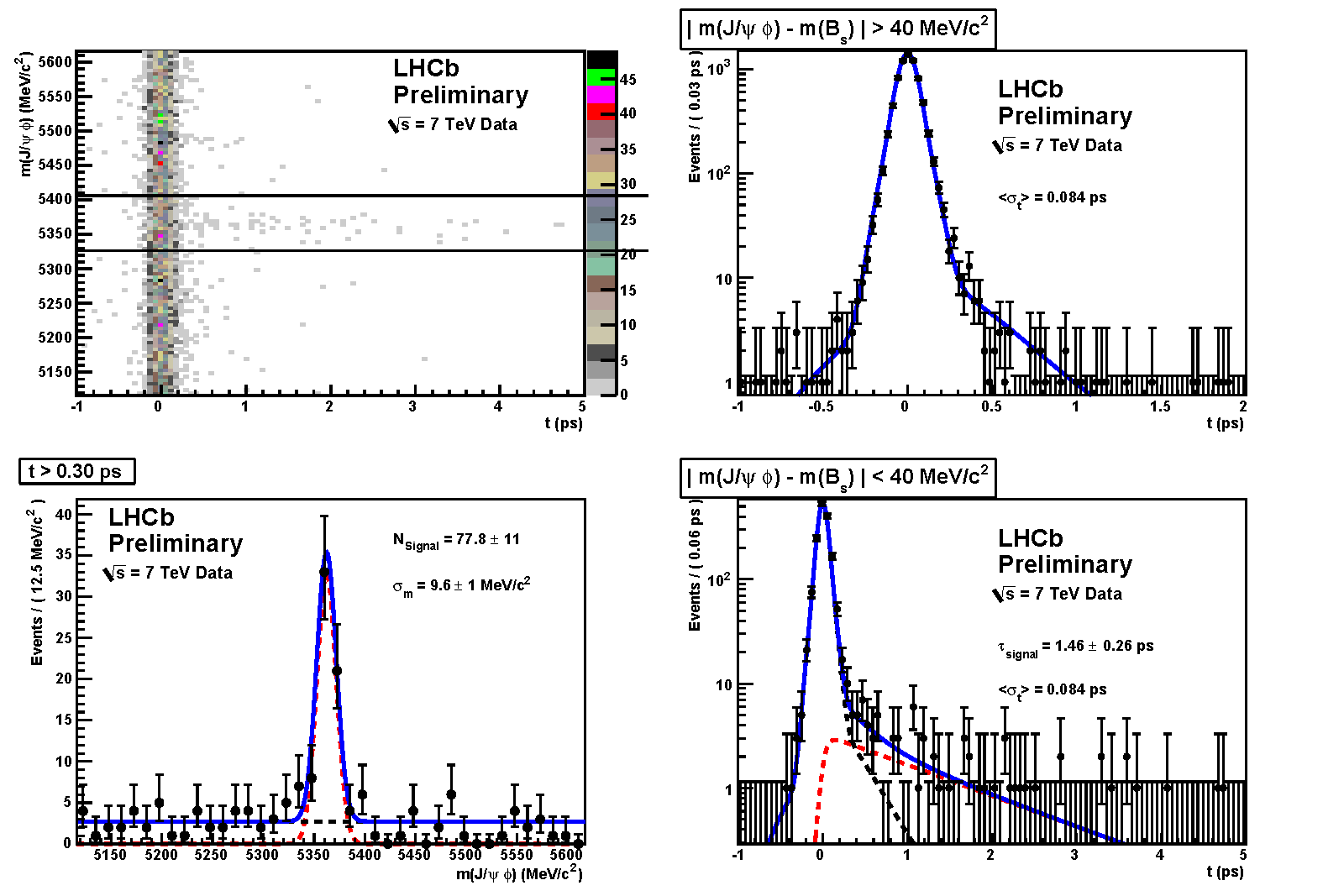 Signal starts to show up
 yield in ≈ agreement with expectation
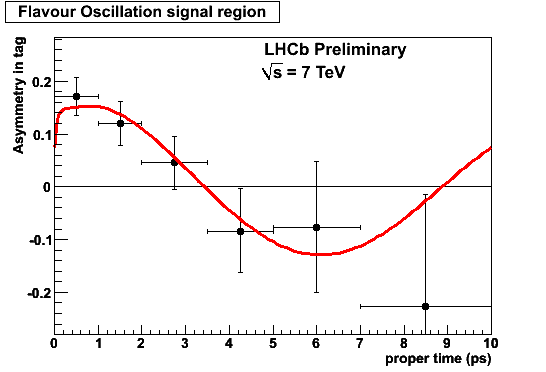 B0→ D* 
~ 1.9 pb-1
Bs  J/y f
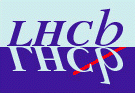 Nsig= 78±11
σM  = 13 MeV/c2
First signal of flavour oscillation from    B0d → D*-(D0 -)+ events.
“Out of the box” un-calibrated tagging performance already at 60% of expected performance.
~2 pb-1
Propertime resolution not yet as in MC :~50-60 fs. Still very good for Bs physics (would give a ~20% decrease in sensitivity).  Work on-going on alignment …
Pascal Perret - LPC Clermont
15/10/2010
 Measurements
B(s)→K,KK, …
Two body charmless B decays are core to LHCb programme:  angle, loop effects etc.
Penguin amplitudes:
Interference of b→u tree & b→d(s) penguin diagrams
CP time-dependent measurements from Bd→ and Bs→KK allow to extract  relying on U-Spin.
Crucial use of PID from RICH and very good mass resolution
Denis’ talk
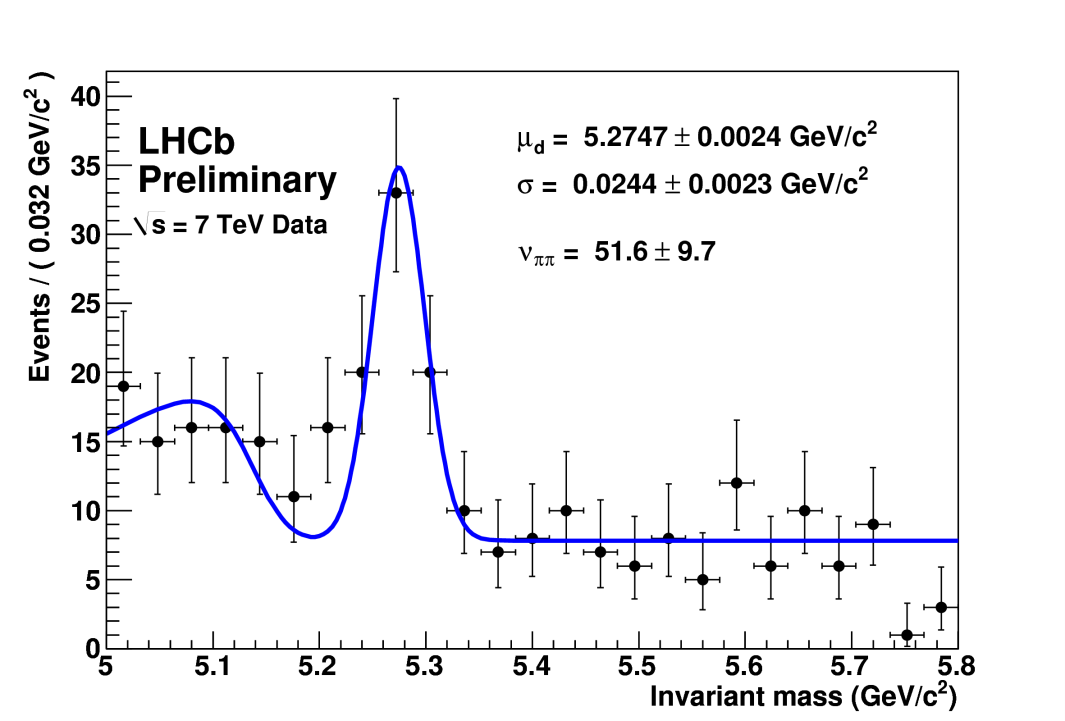 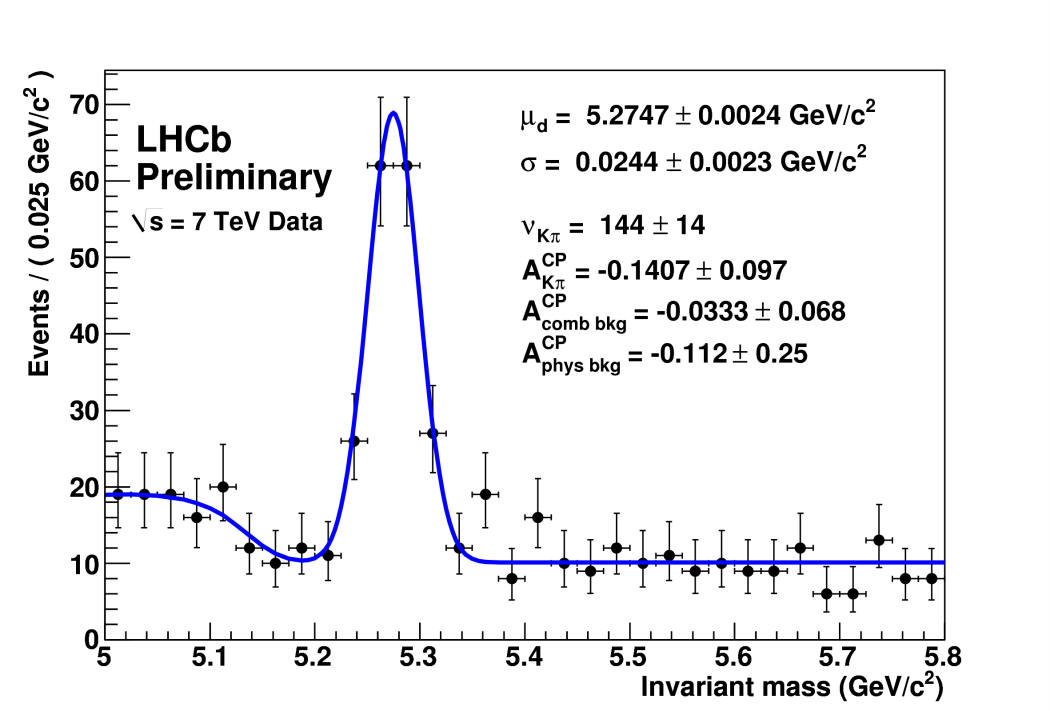 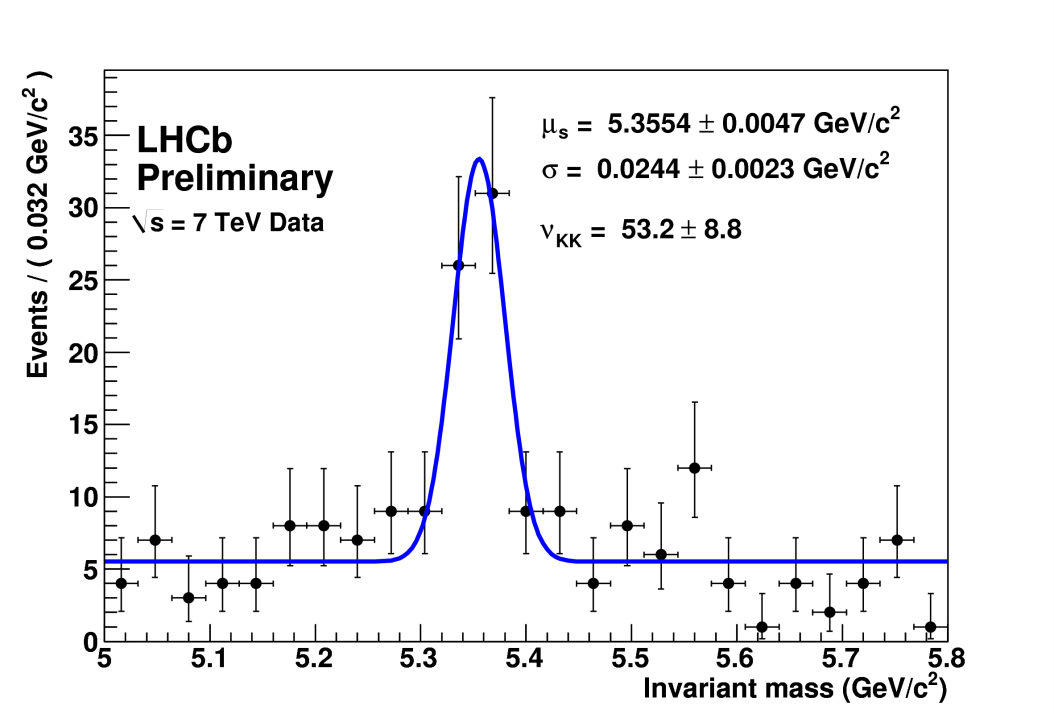 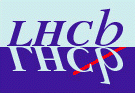 Bd→   
 ~3.1 pb-1
Bs→KK
 ~3.1 pb-1
Bd→K 
 ~3.1 pb-1
Yields so far ~match expectations. In 2011 running LHCb will get largest world samples both in B0 and Bs.
Pascal Perret - LPC Clermont
15/10/2010
 Measurements
Multibody hadronic final states: First look @ LHCb
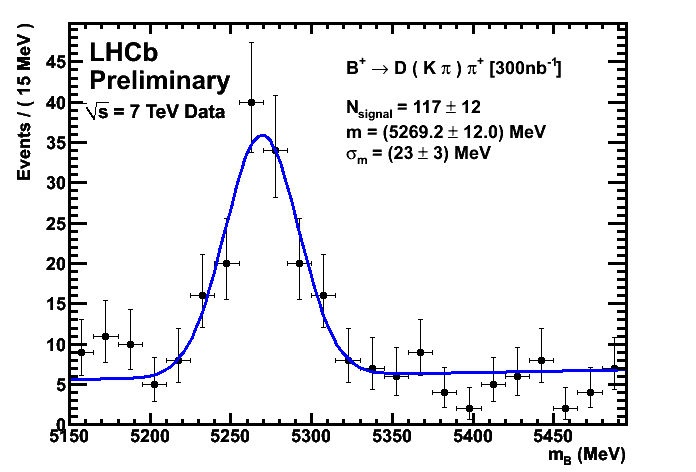 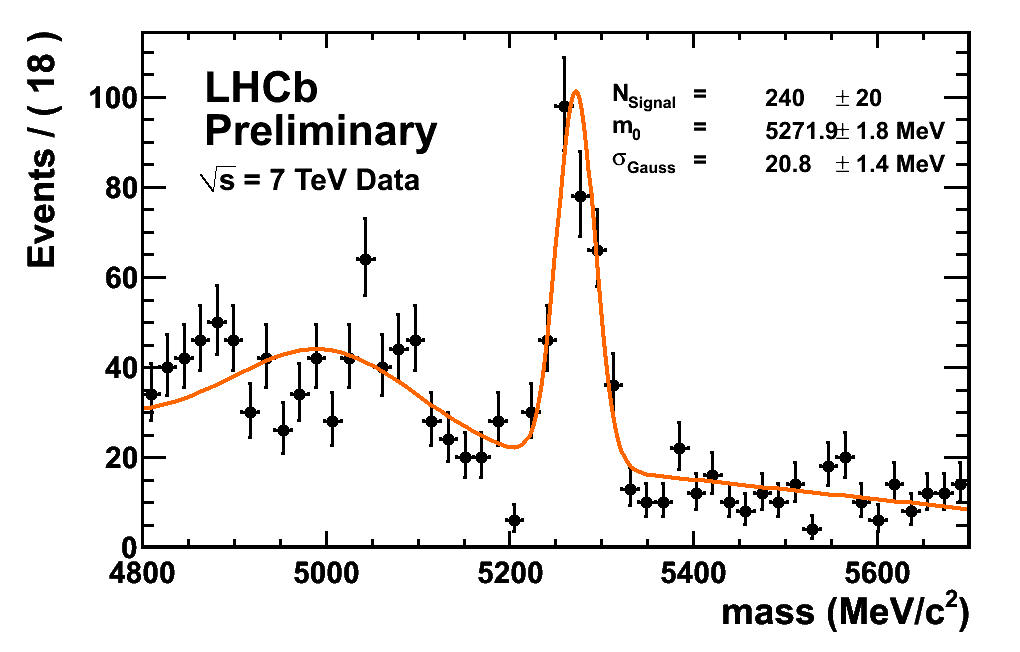 Clean samples with high S/B at   ~ expected rate
B0→D(K π π) π 
 ~750 nb-1
B+→D(K π) π  ~300 nb-1
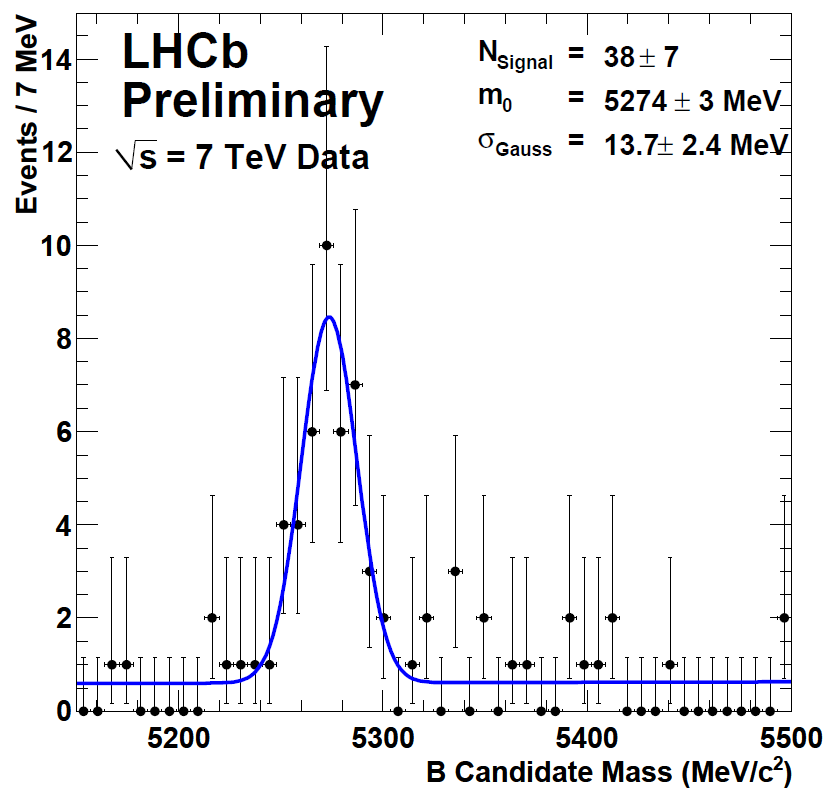 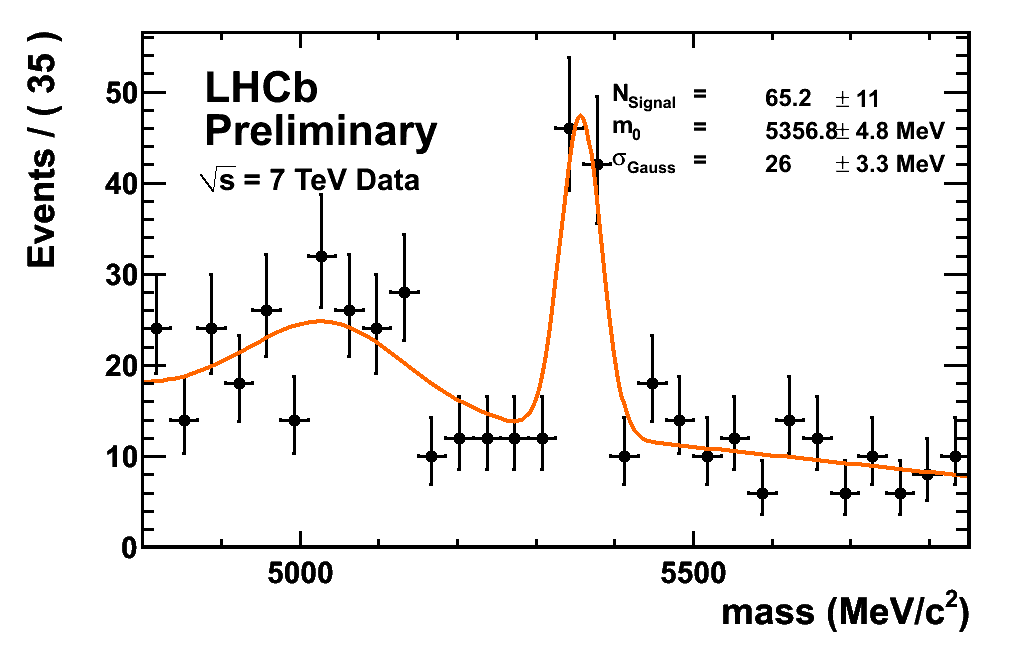 B0+ B+→D(Kπ, Kππ) πππ
~0.4 pb-1
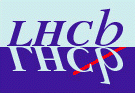 Bs → Ds(KKπ) π
~0.75 pb-1
6 track final state !
2011:  
1fb−1 @ 7 TeV
 σ() < 10° ?
Many channels and strategies will give a complete picture for  measurements
Pascal Perret - LPC Clermont
15/10/2010
Very rare decays
CP violation
NP studies
LHCb:                                                                      O(6 fb-1)      O(100 fb-1)
2015               2022
ATLAS:                                                                     O(30 fb-1)     O(500 fb-1) 
CMS
prospects: LHCb upgrade
Pascal Perret - LPC Clermont
15/10/2010
LHCb Upgrade
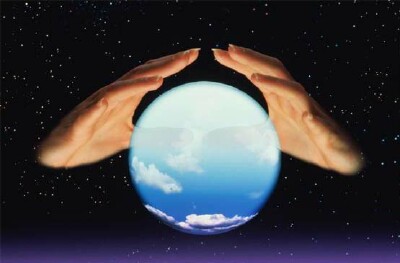 LHC physics in ~2015
New Physics (NP) will hopefully be discovered by ATLAS/CMS and LHCb
New Physics will very likely show up in Flavour observables: LHCb should see it!
Pascal Perret - LPC Clermont
15/10/2010
LHCb Upgrade
Better Flavour Physics will be required to elucidate the NP flavour structure or probe NP at higher mass scale
LHC is a Super Flavour factory: 106 Hz of b-quarks produced
LHCb exploits only a small fraction of LHC: 
LLHCb=2x1032 cm-2s-1 / LLHC=1034 cm-2s-1 
LHCb Upgrade will be complementary to Super B(Belle) factory!
LHCb Upgrade Strategy
Running at 10 times design luminosity, i.e. at ~ 2x1033 cm-2s-1
Upgrade planned in 2 phases matching LHC schedule :
Phase 1: ~ 2016  L = 1033 cm-2s-1 : R&D has started
Phase 2: L =  2x1033 cm-2s-1
read out full experiment at 40 MHz, currently at 1 MHz
Gain a factor 2 in the trigger efficiency for hadronic channels
vertex and photon detector needs to be replaced
Pascal Perret - LPC Clermont
15/10/2010
LHCb Trigger
40 MHz
Hardware
Pile-up
Calorimeter
Muon 
+ L0DU
Level 0:
High pT : 
m, e, h, g
4 µs
1 MHz
Computing farm
HLT:
L0 confirmation   m, e, h, g  tracks inclusive/exclusive Selection
Full reconstruction 
of event
Storage
2 kHz
Pascal Perret - LPC Clermont
15/10/2010
LHCb Trigger: new scheme
Very flexible software trigger
Can be adapted to any kind of scenarii
Highly selective for b-mesons: 
Reduction factor of 105 on minimum bias
Hardware
40 MHz
Computing farm
HLT:
L0 confirmation   m, e, h, g  tracks inclusive/exclusive Selection
Full reconstruction 
of event
Readout the detector at 40 MHz
Replace all front-end electronics
Replace all very front-end ASIC with a readout speed limited to 1 MHz
Storage
20 kHz
Pascal Perret - LPC Clermont
15/10/2010
The high luminosity challenge
L = 1032 cm-2s-1
Average number of interactions per crossing: 0.4
Most crossings don’t have an interaction
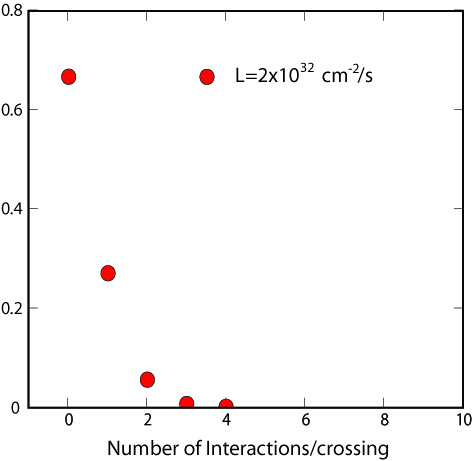 Pascal Perret - LPC Clermont
15/10/2010
The high luminosity challenge
L = 1032 cm-2s-1
Average number of interactions per crossing: 0.4
Most crossings don’t have an interaction
L = 1033 cm-2s-1
Average number of interactions per crossing: 2.3
With 15% of empty crossings 
L = 2x1033 cm-2s-1
Average number of interactions per crossing: 4.6
With all crossings with at least one interaction
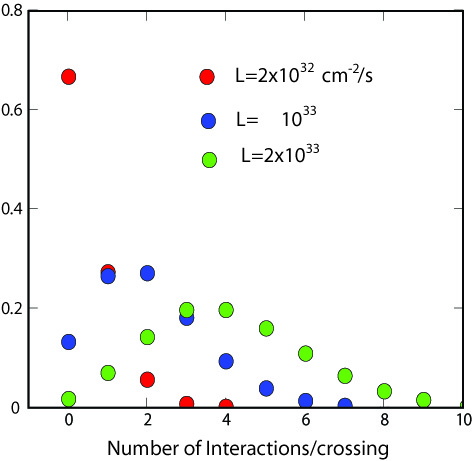 Handle higher occupancy and radiation dose
Redesign the inner part of the tracking system (VELO, TT, IT)
Pascal Perret - LPC Clermont
15/10/2010
LHCb detector evolution in Phase I
Vertex detector: new pixel system
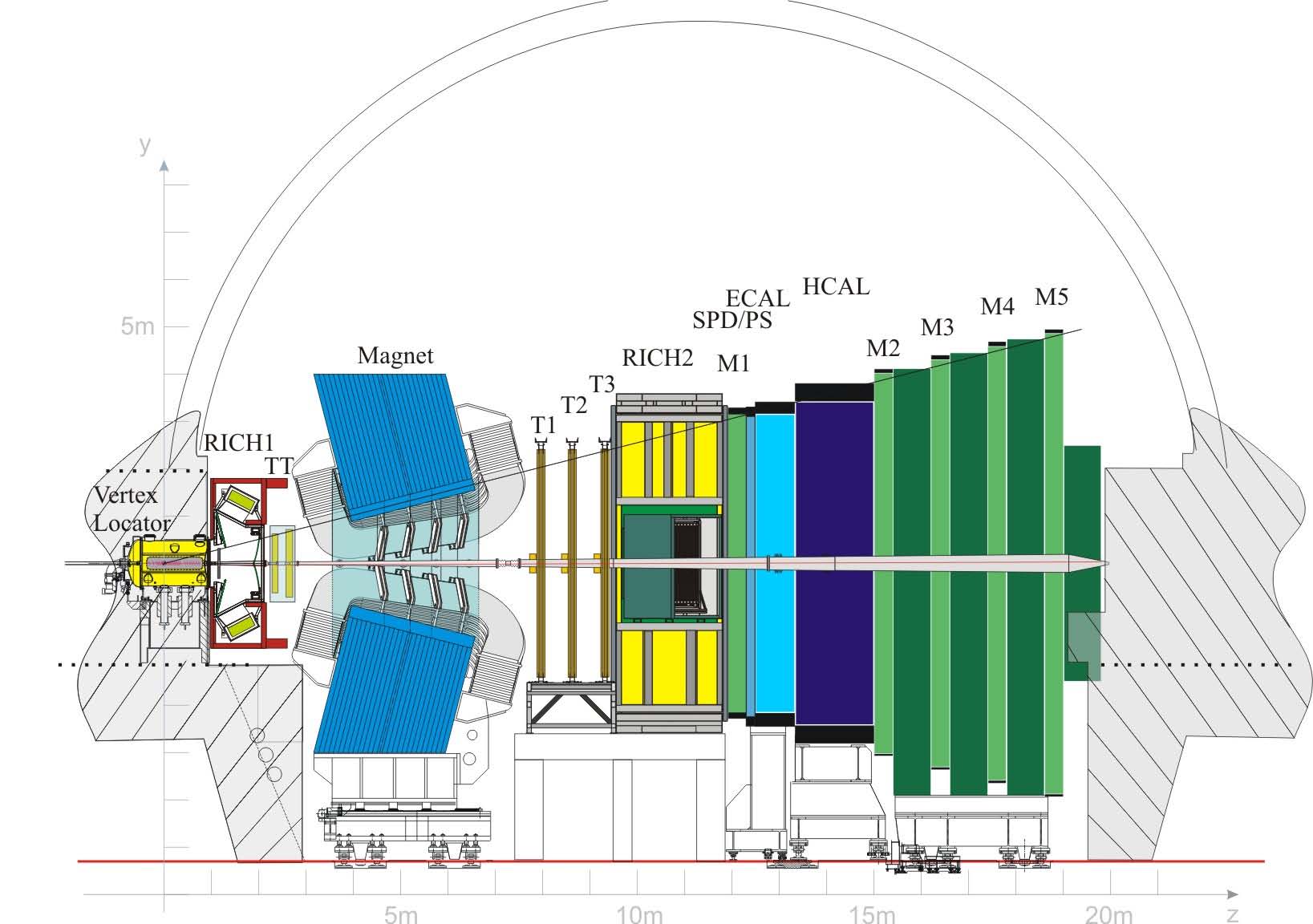 Tracking system: new TT& IT, new electronics for OT
Some electronics replacement for
Hadron id:
New photon detectors
Calorimeter
Muon detector
Replace all the front-end electronics + DAQ network
Pascal Perret - LPC Clermont
15/10/2010
LHCb sensitivities
With 100 fb-1 error in 2bs decreases to ±0.003 (only L improvement), useful to distinguish among Supersymmetry (or other) models, where the differences are on the order of ~0.02
+ many more observables:
fs in Bsff, g mediated by loops, cos 2b in Bd → J/y KS, …
The upgrade strategy is SLHC independent
Letter of Intent → end 2010
Pascal Perret - LPC Clermont
15/10/2010
conclusionS
Pascal Perret - LPC Clermont
15/10/2010
Conclusions
Excellent LHC & detectors start-up
Progressing very well to design performances
LHCb is dedicated to b-physics and designed for it!
It has the best performances in terms of: Momentum and mass resolution, PID (p/K separation), Proper time resolution, Trigger
ATLAS/CMS:
will complement the b-physics program of LHCb
Fully profit from muon trigger capabilities at high luminosity
LHC is entering into the game! 
First data collected are very promising
Many significant measurements will be achieved in the b and c-quark sectors in a near future
LHCb is preparing a challenging upgrade aiming at an integrated luminosity of 100 fb-1 complementary to a Super B factory
We are poised for a long and exciting physics program !!!
Pascal Perret - LPC Clermont
15/10/2010
Tank you!
Pascal Perret - LPC Clermont
15/10/2010